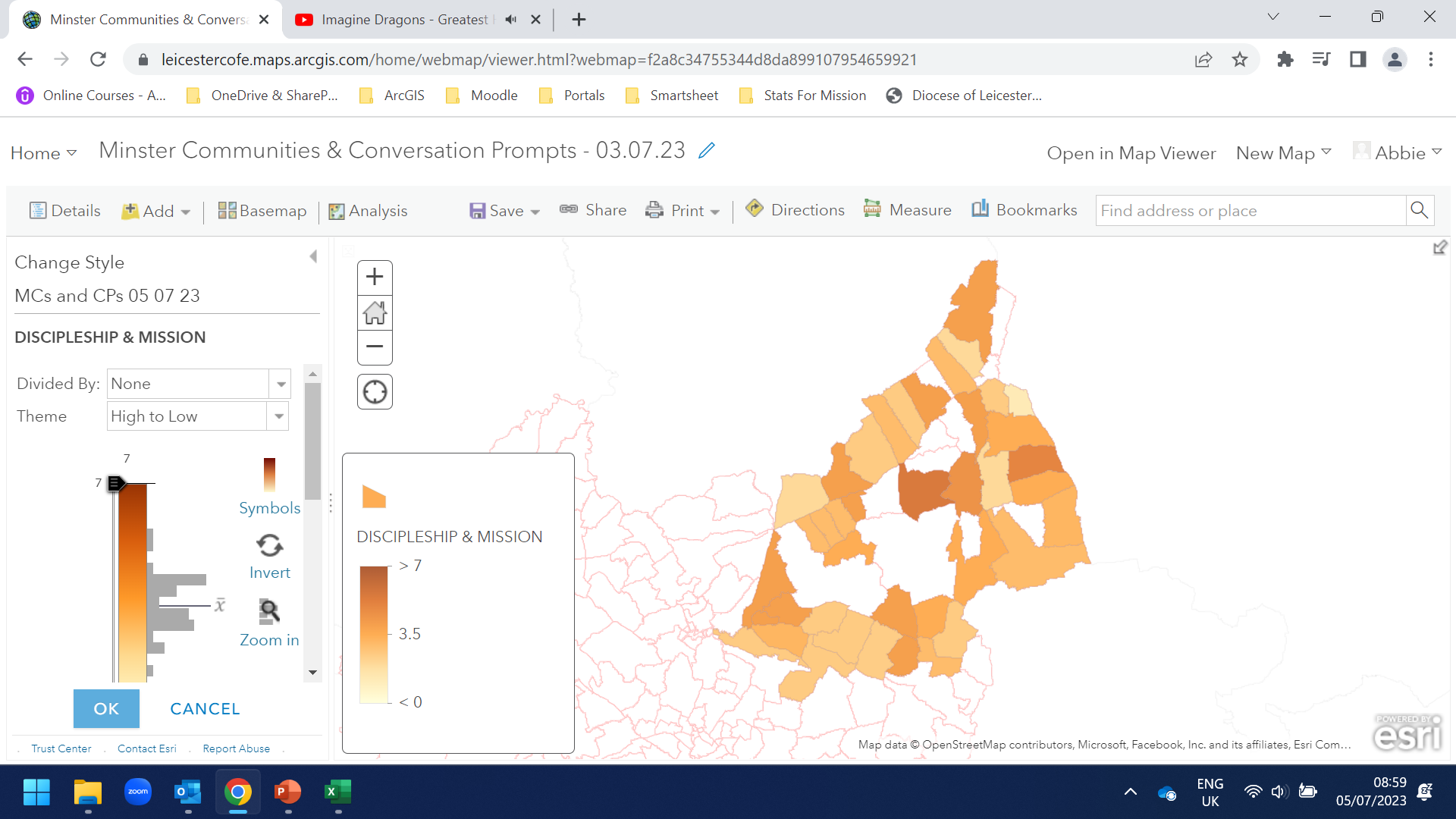 Discipleship & Mission
Map of conversation prompt scores for Discipleship & Mission. Darker colours indicate higher scores. Some multi-church parishes have completed their conversation prompts within individual churches. For technical software reasons we have shown these scores in the circles.
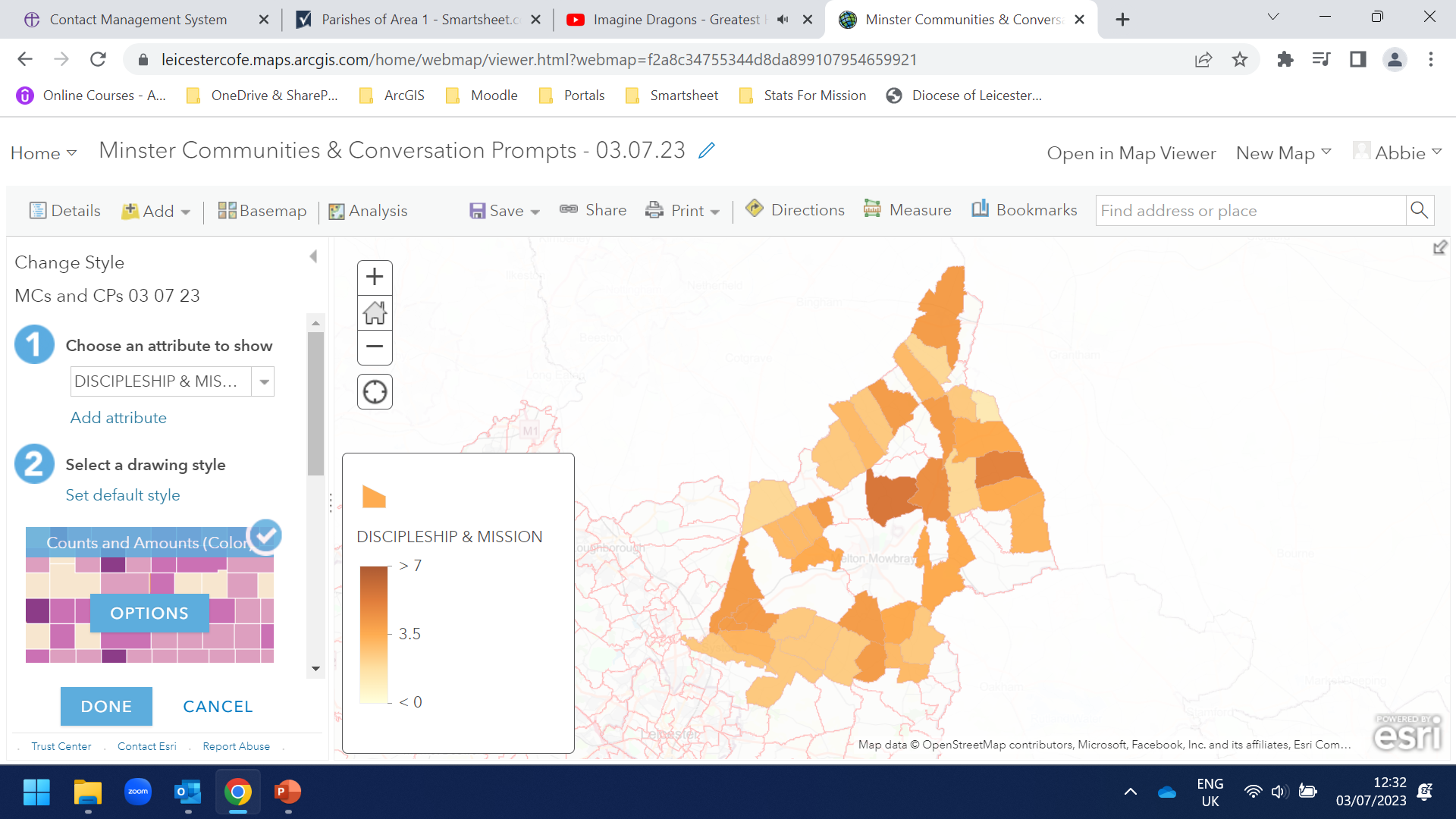 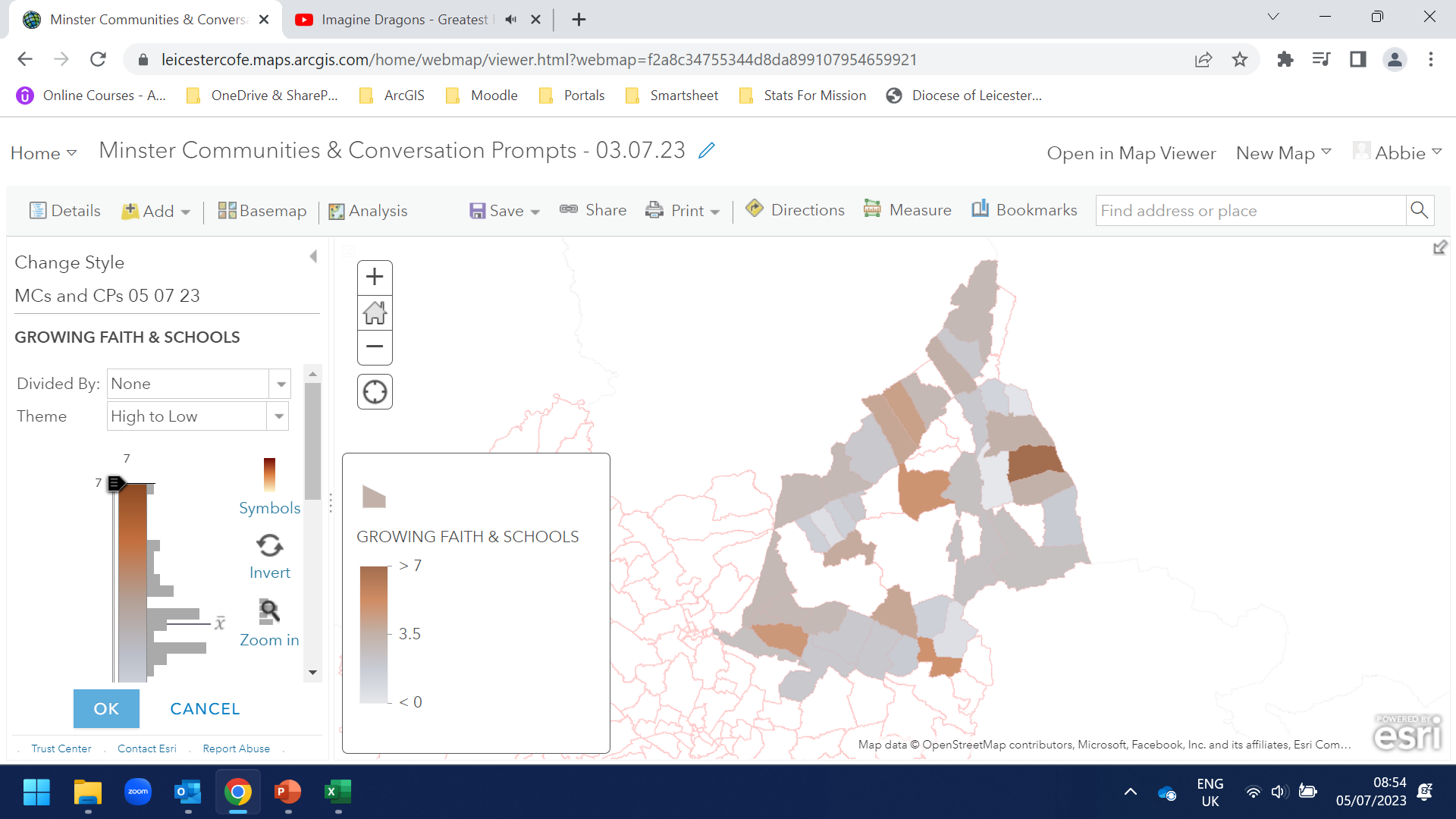 Growing Faith & Schools
Map of conversation prompt scores for Growing Faith & Schools. Darker colours indicate higher scores. Some multi-church parishes have completed their conversation prompts within individual churches. For technical software reasons we have shown these scores in the circles.
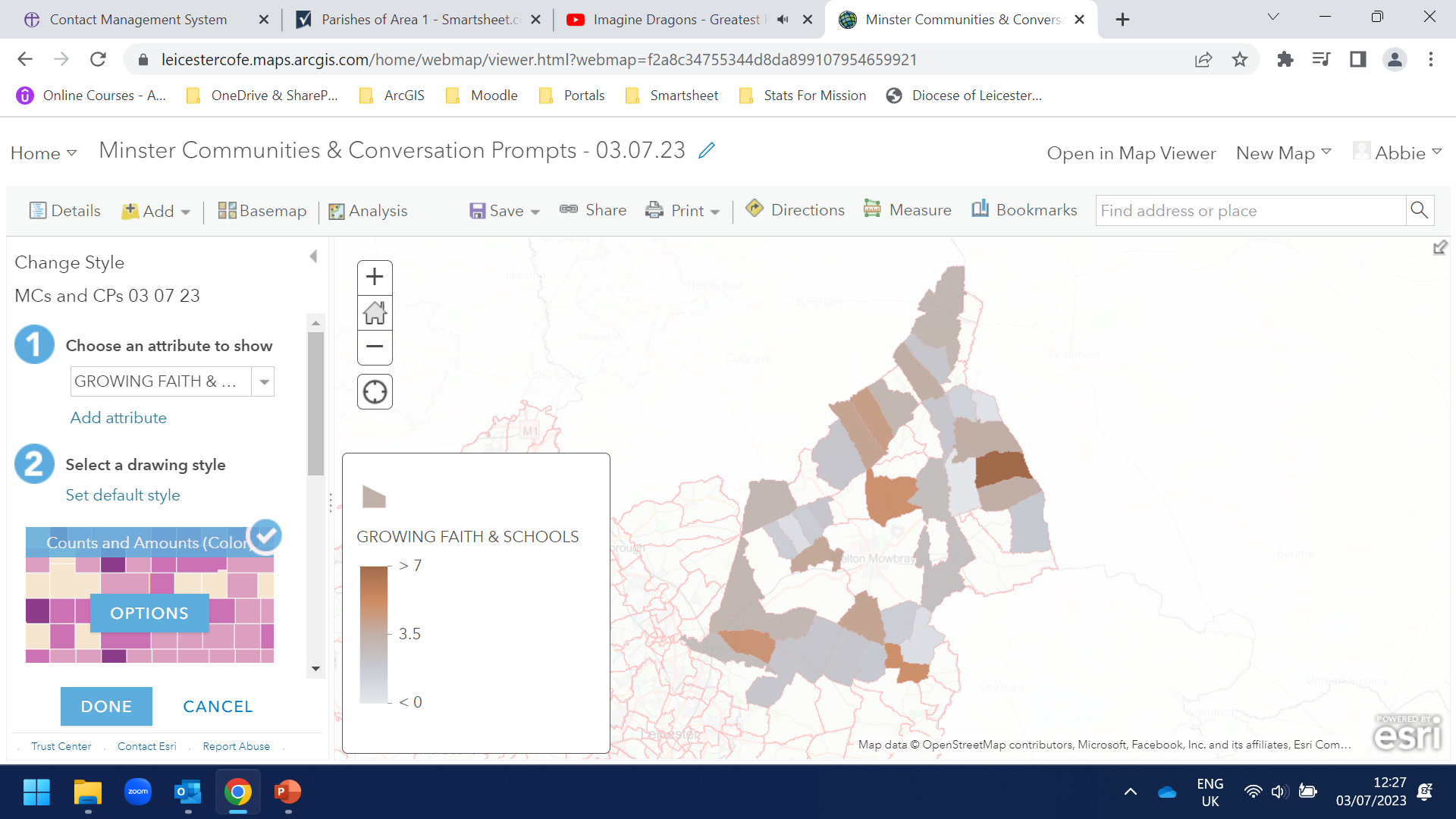 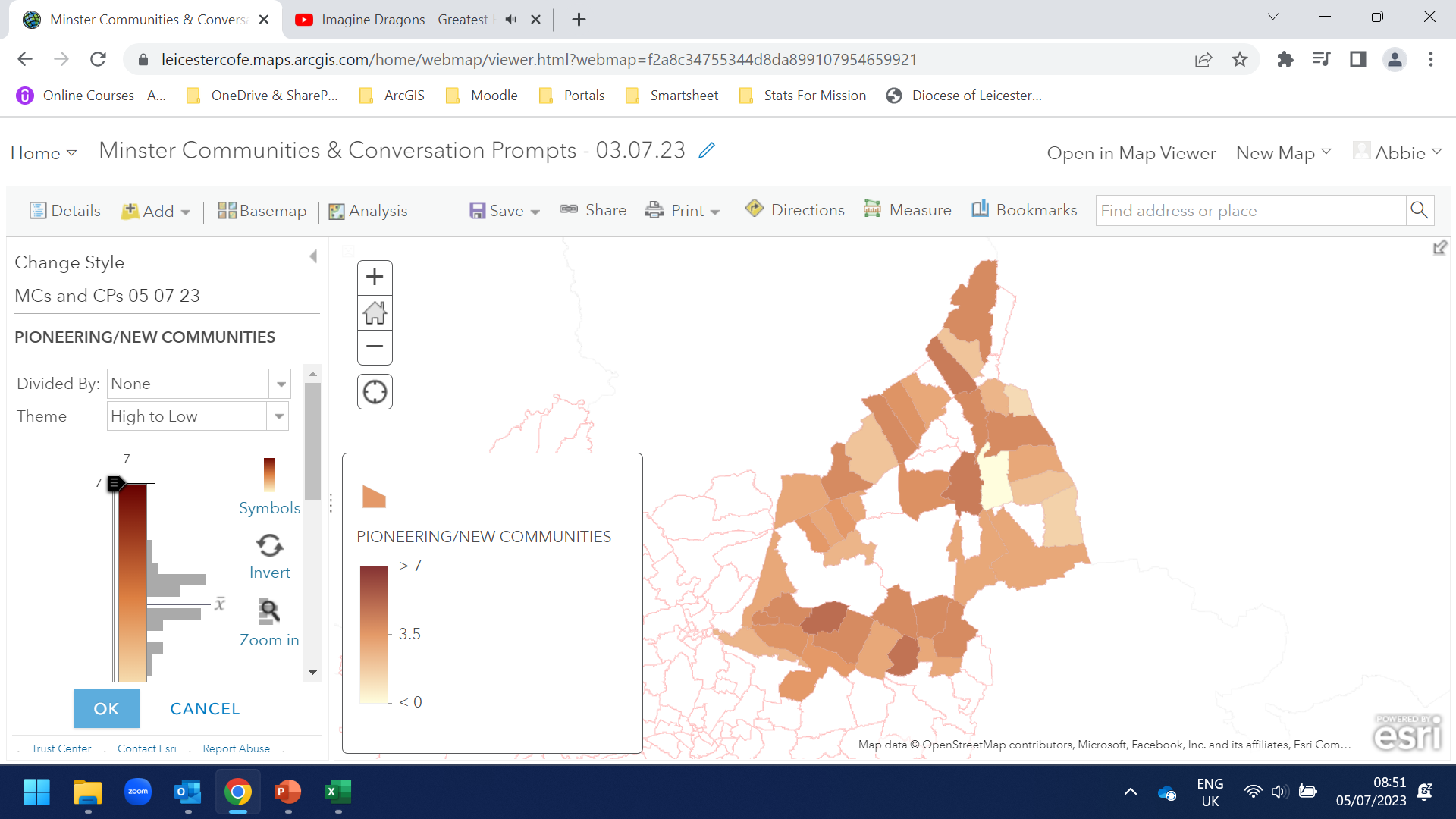 Pioneering/New Community
Map of conversation prompt scores for Pioneering/New Communities. Darker colours indicate higher scores. Some multi-church parishes have completed their conversation prompts within individual churches. For technical software reasons we have shown these scores in the circles.
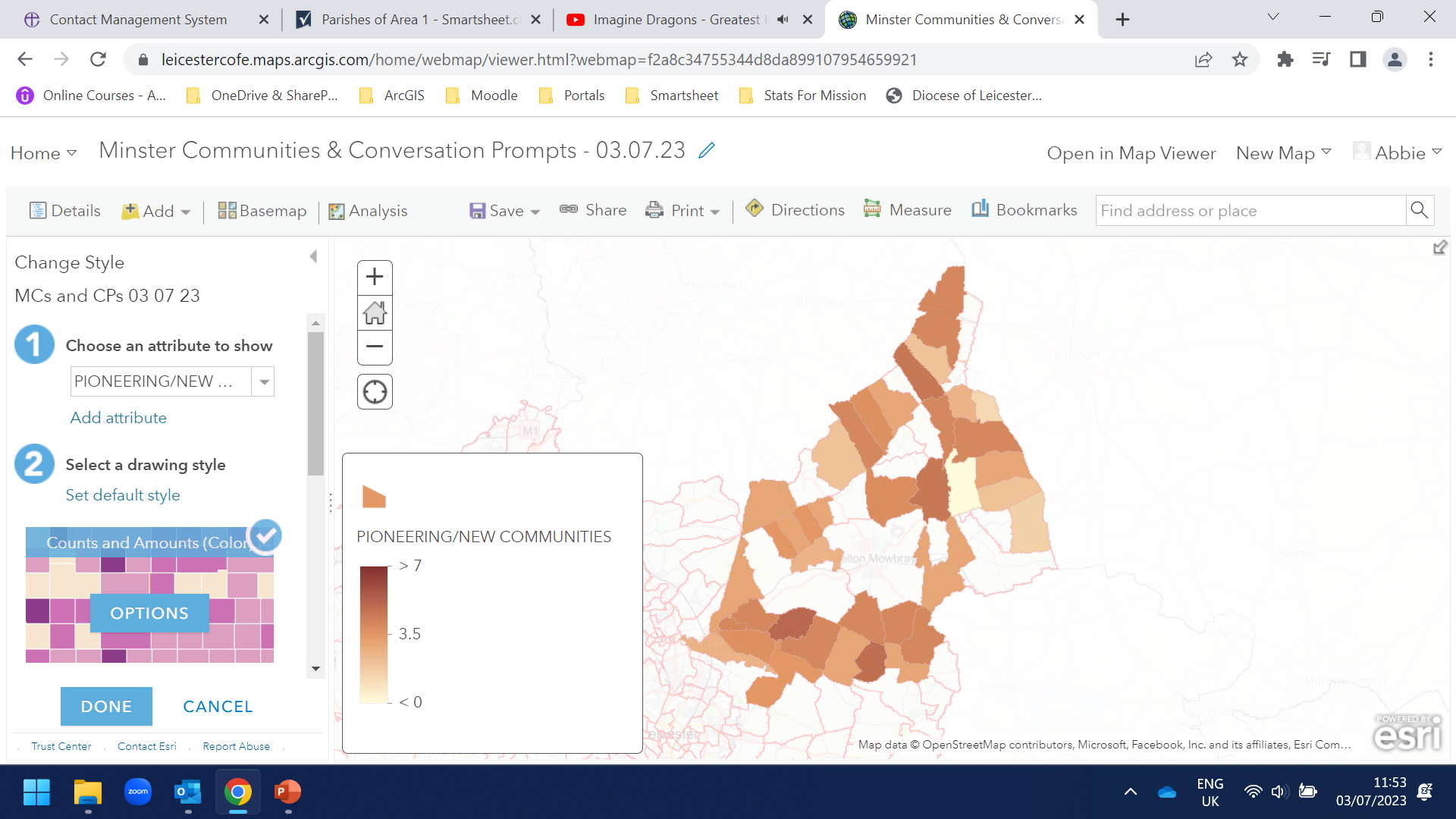 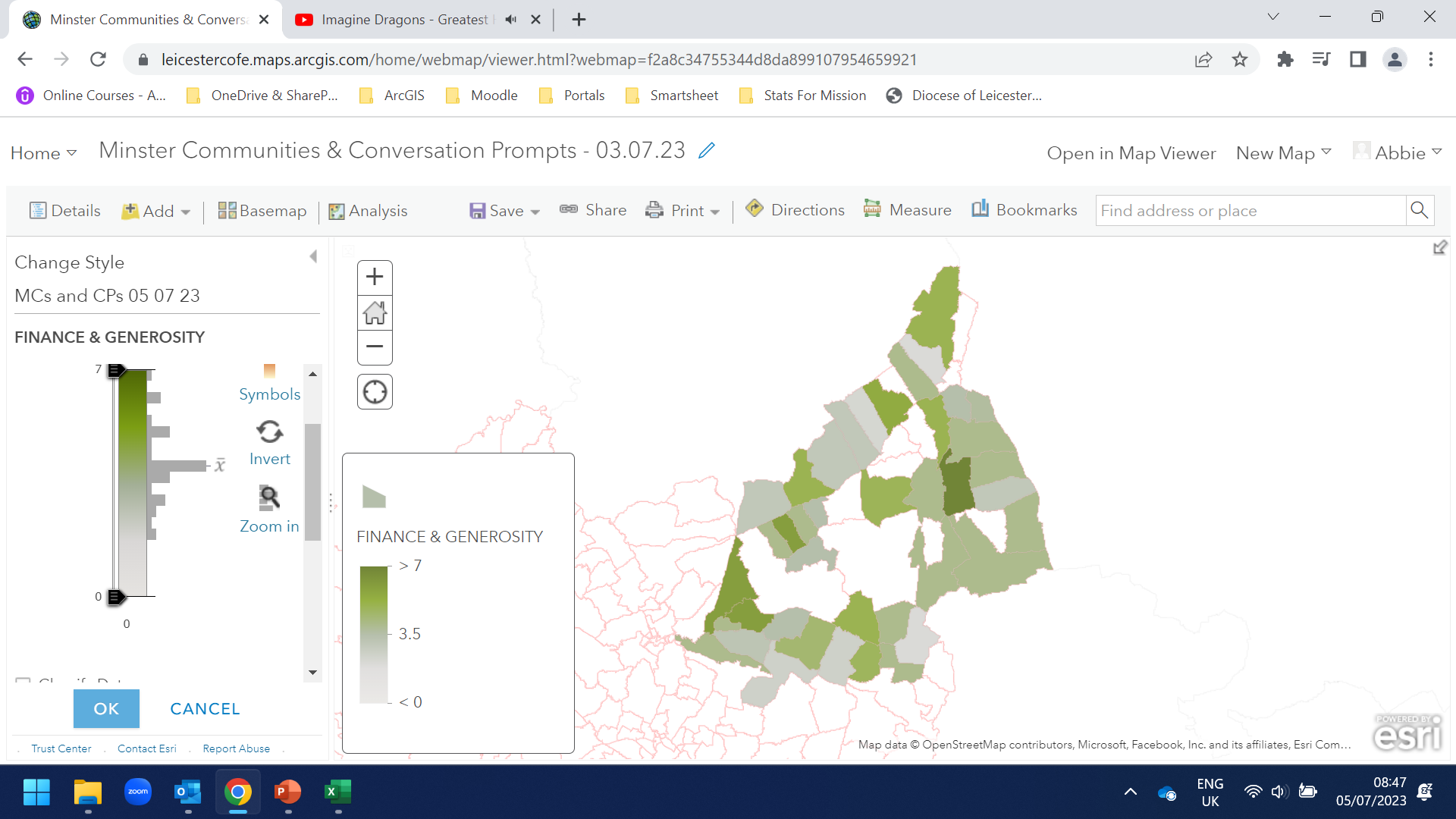 Finance & Generosity
Map of conversation prompt scores for Finance & Generosity. Darker colours indicate higher scores. Some multi-church parishes have completed their conversation prompts within individual churches. For technical software reasons we have shown these scores in the circles.
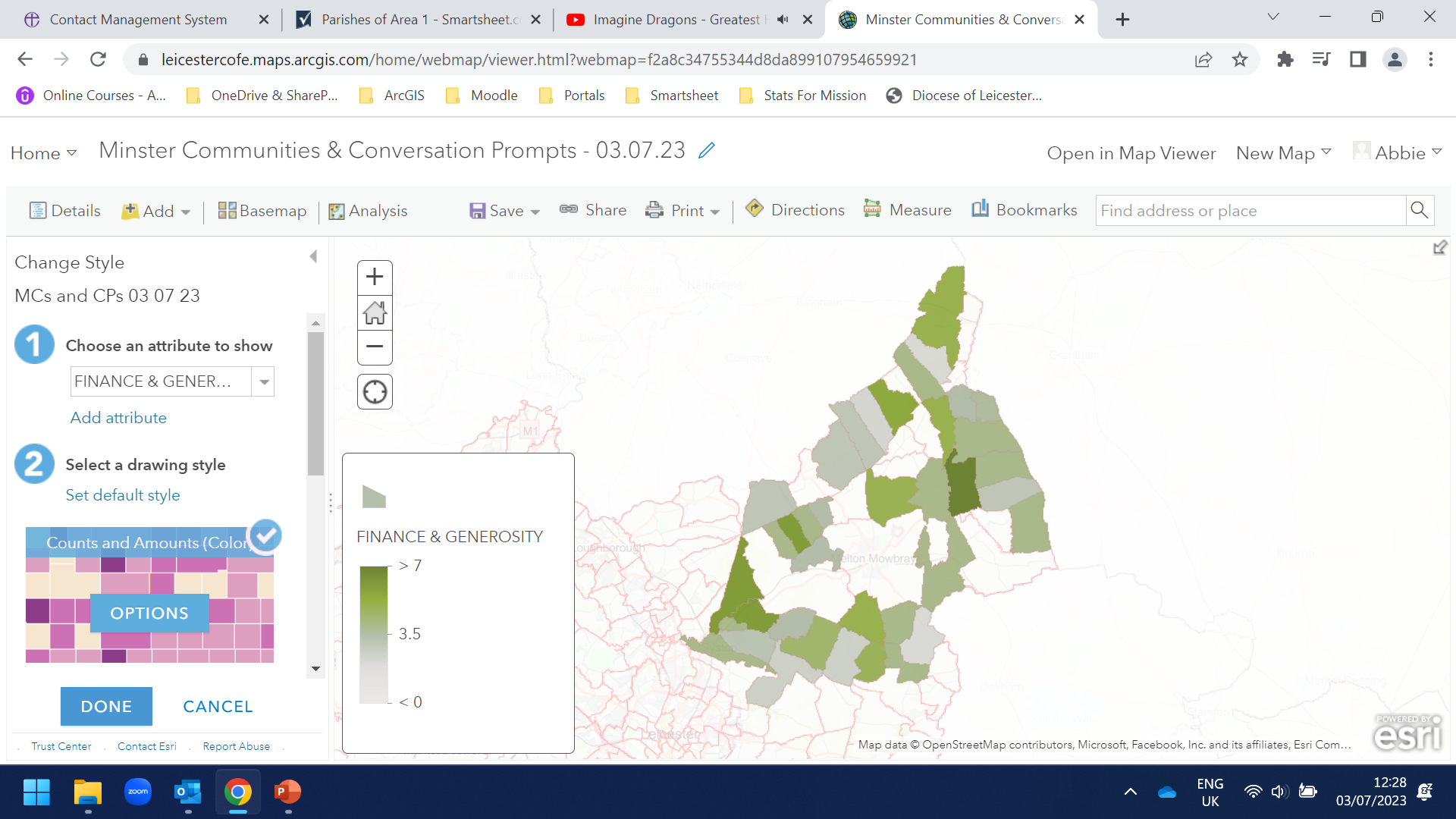 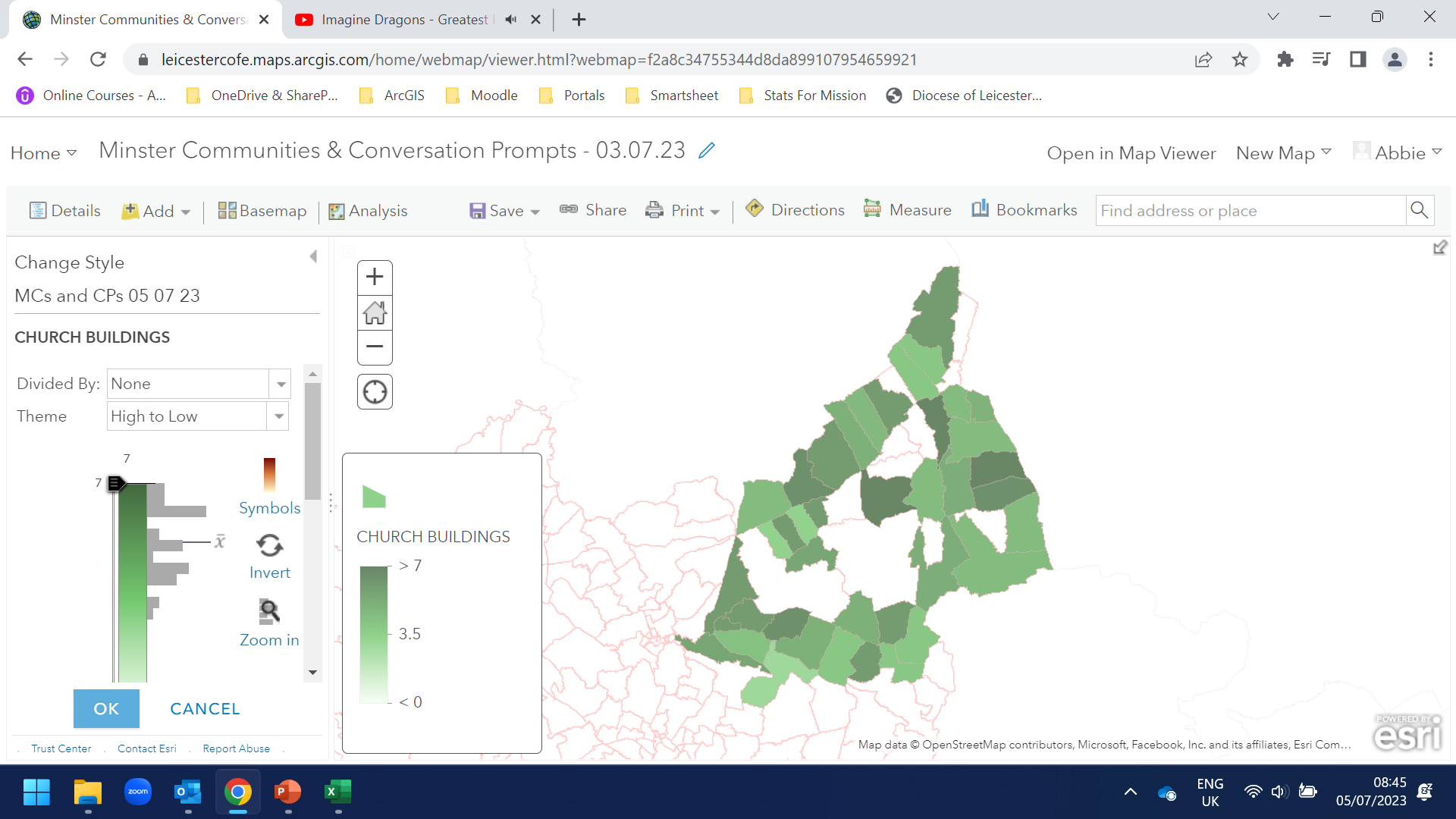 Church Buildings
Map of conversation prompt scores for Church Buildings. Darker colours indicate higher scores. Some multi-church parishes have completed their conversation prompts within individual churches. For technical software reasons we have shown these scores in the circles.
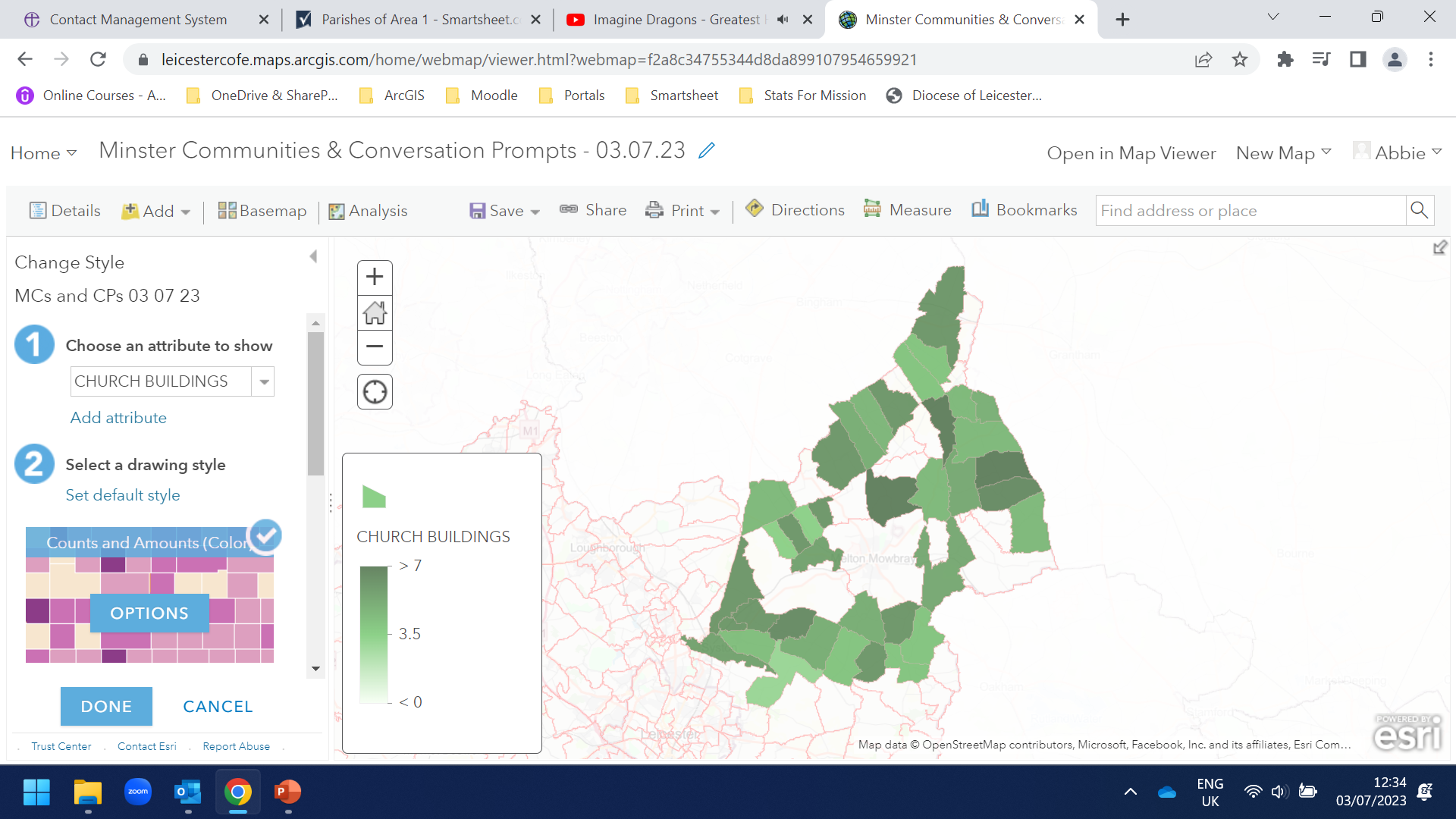 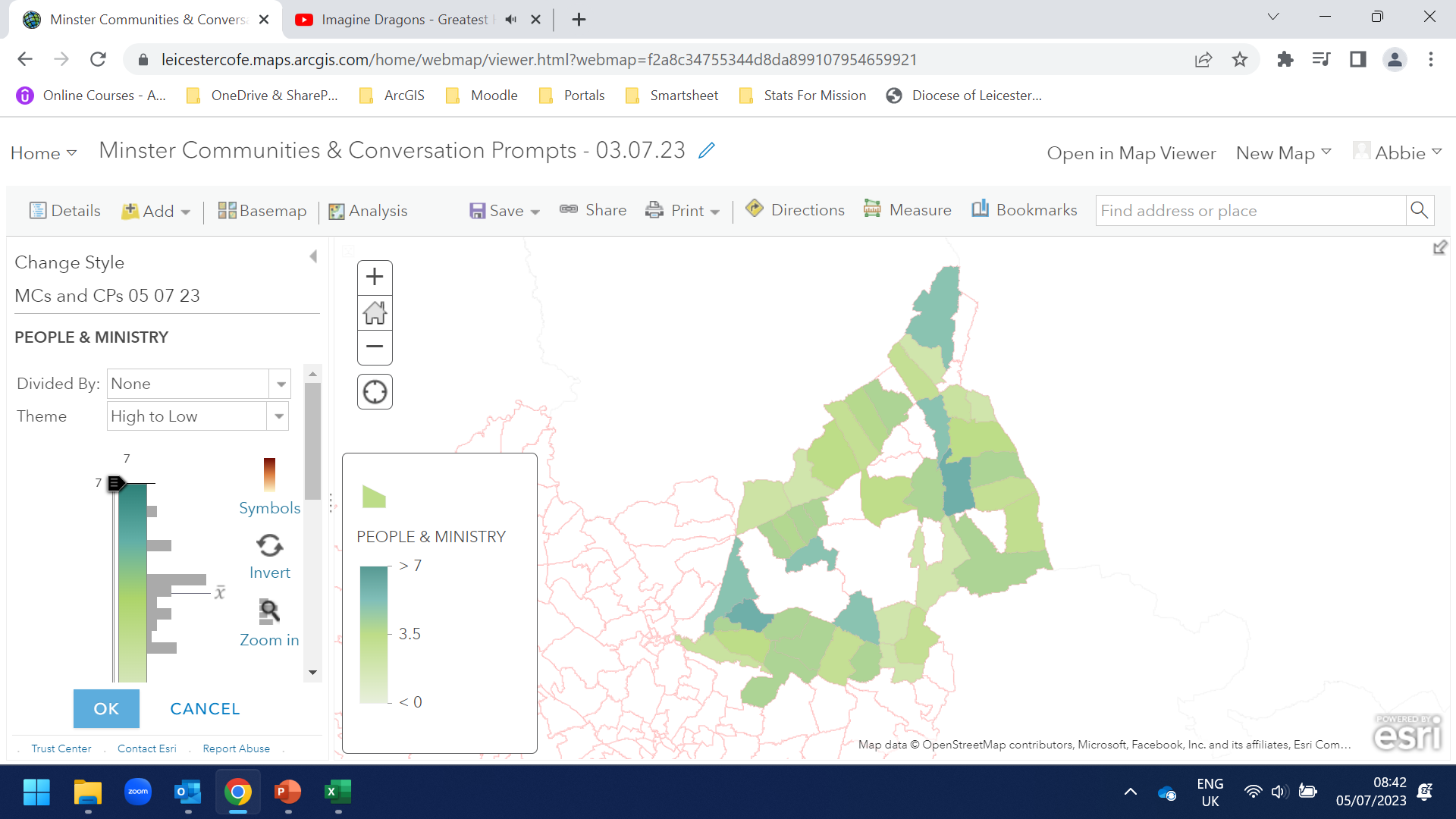 People & Ministry
Map of conversation prompt scores for People & Ministry. Darker colours indicate higher scores. Some multi-church parishes have completed their conversation prompts within individual churches. For technical software reasons we have shown these scores in the circles.
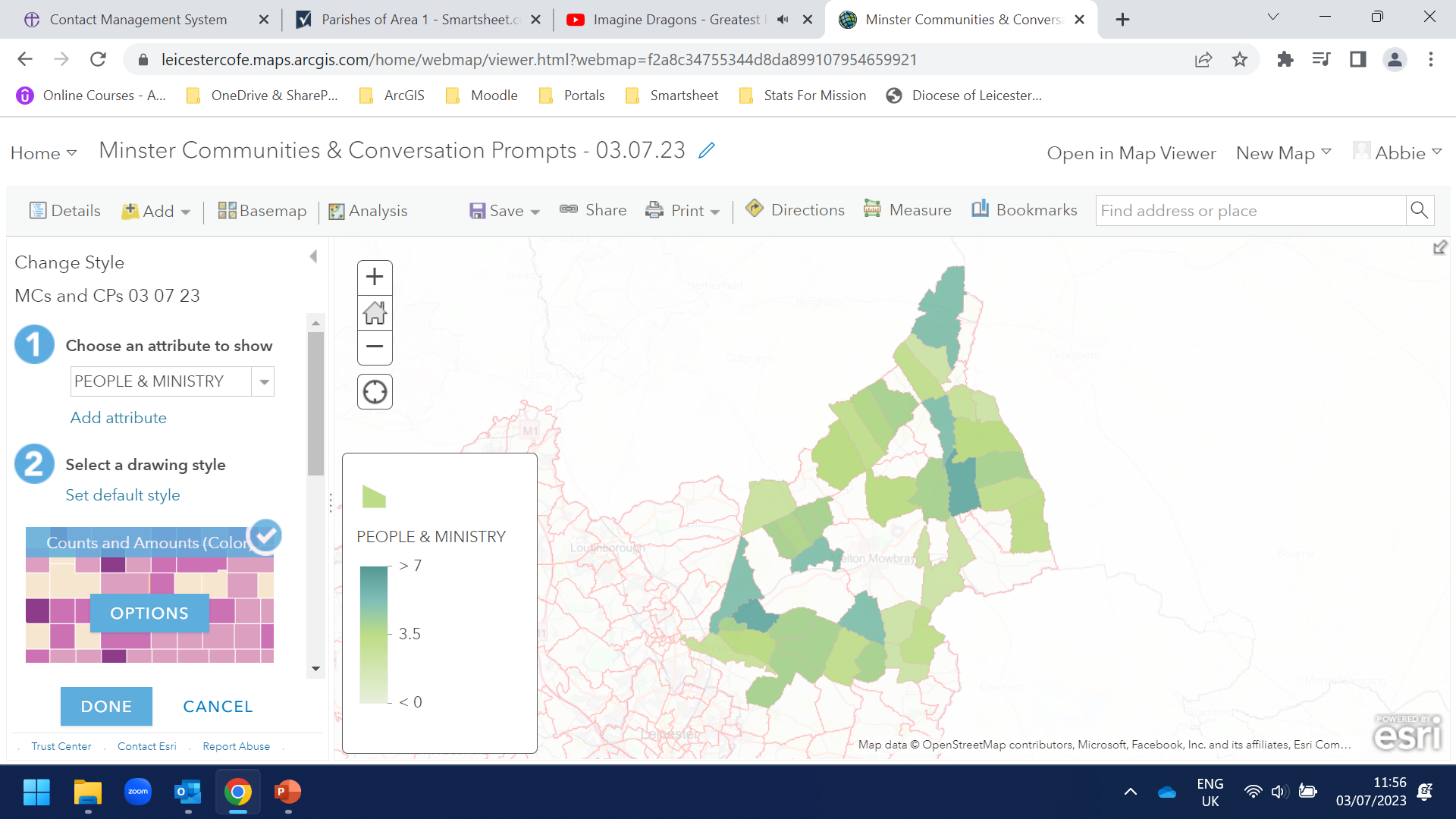 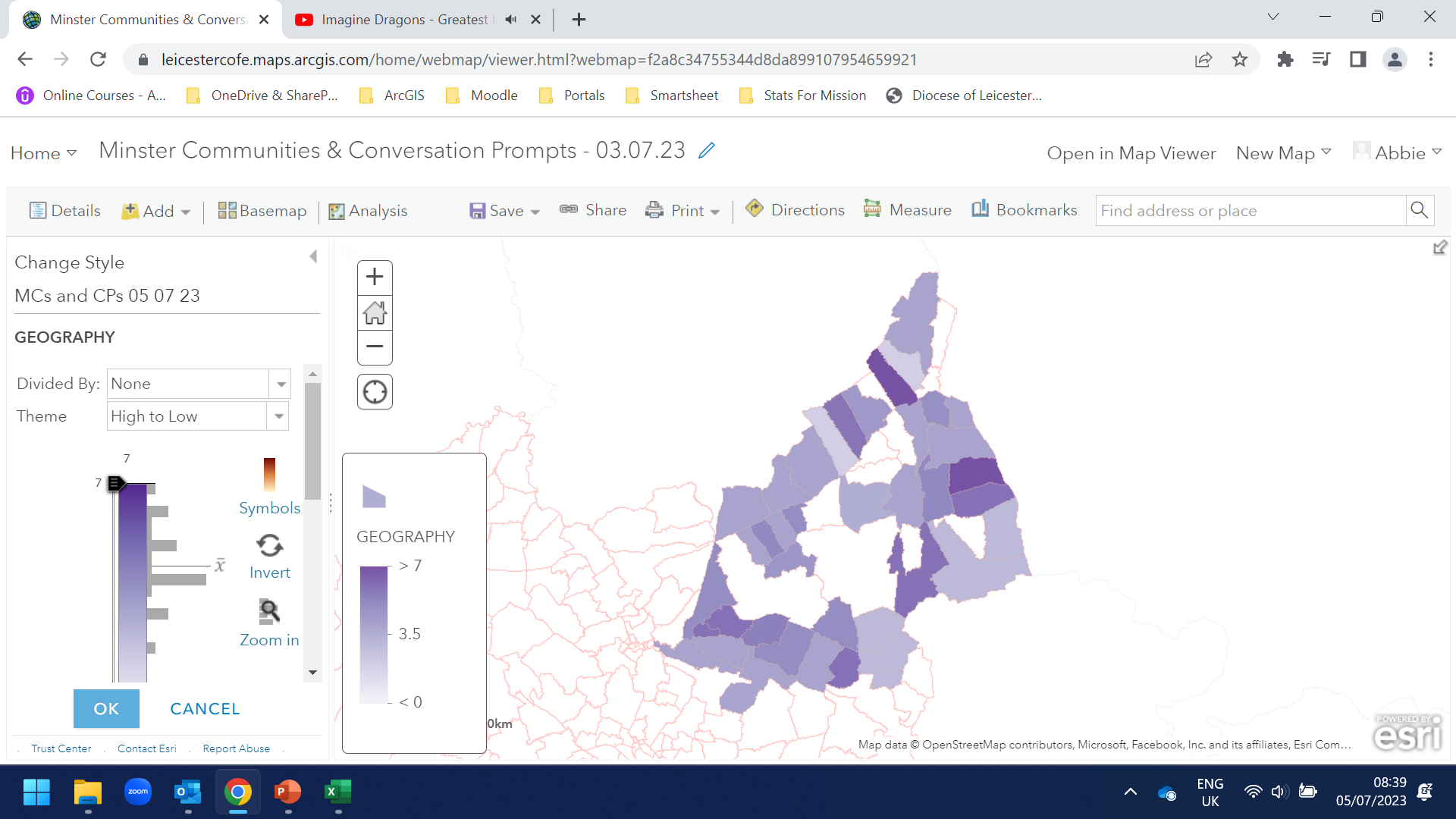 Geography
Map of conversation prompt scores for Geography. Darker colours indicate higher scores. Some multi-church parishes have completed their conversation prompts within individual churches. For technical software reasons we have shown these scores in the circles.
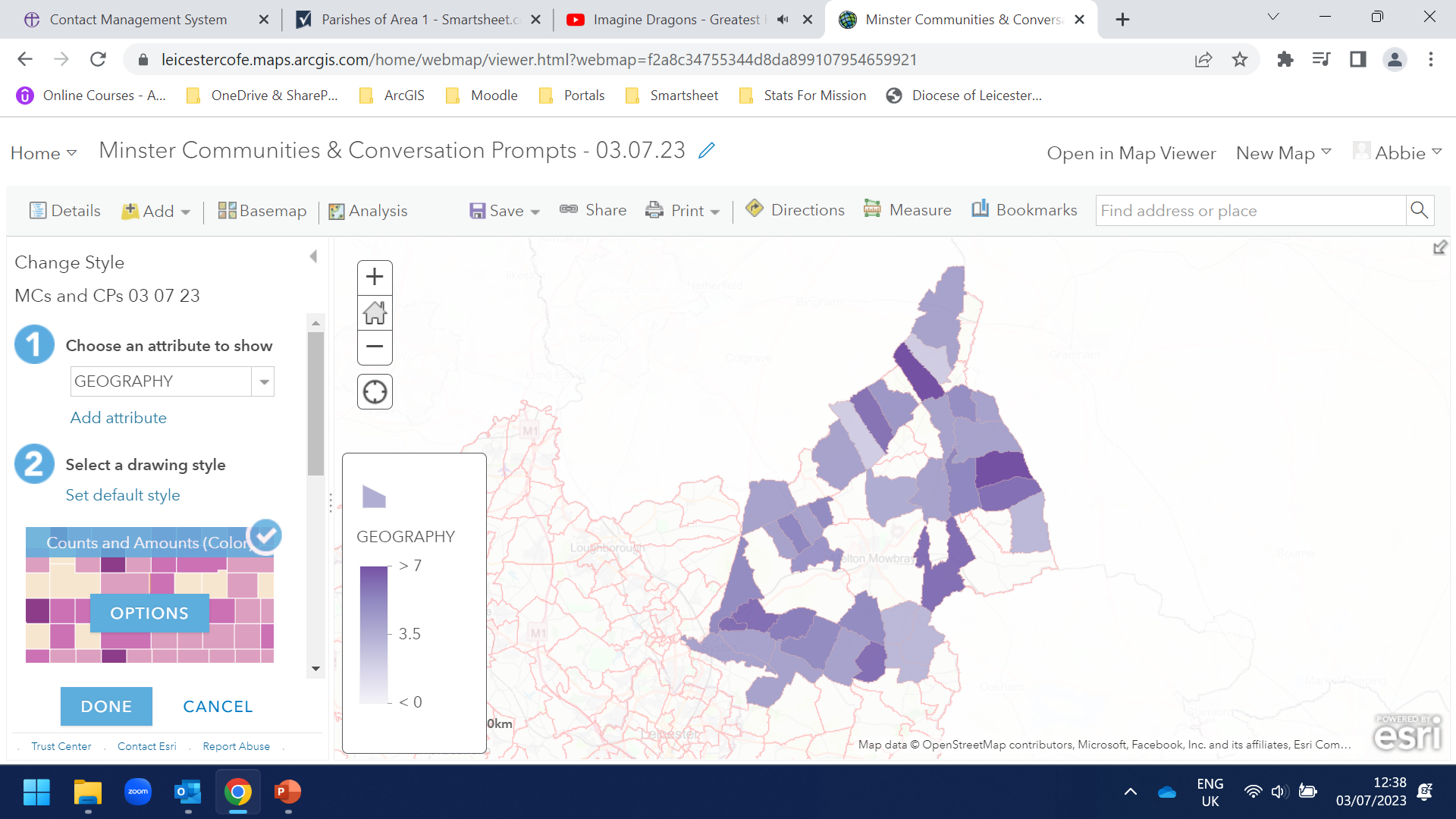 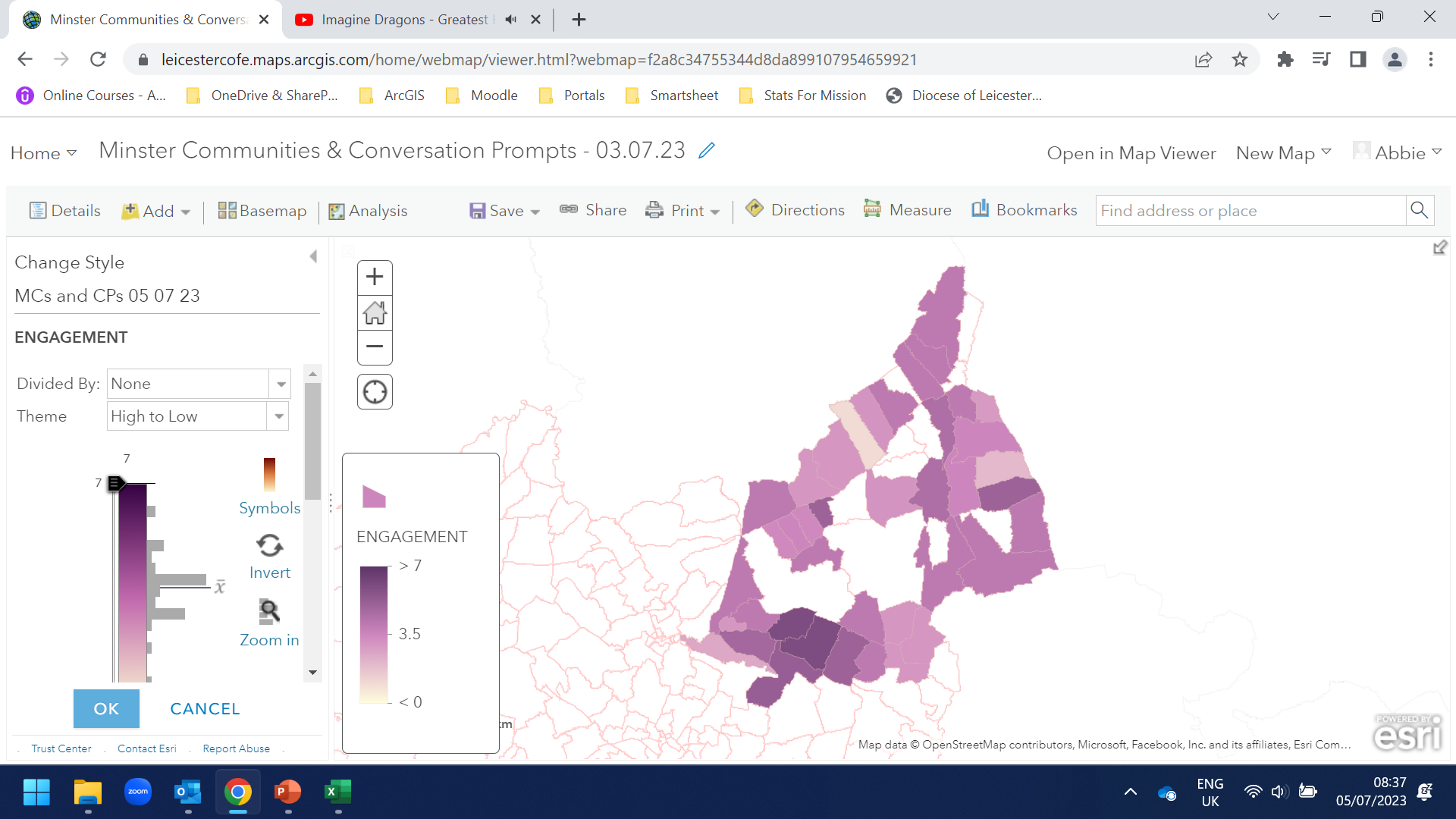 Engagement
Map of conversation prompt scores for Engagement. Darker colours indicate higher scores. Some multi-church parishes have completed their conversation prompts within individual churches. For technical software reasons we have shown these scores in the circles.
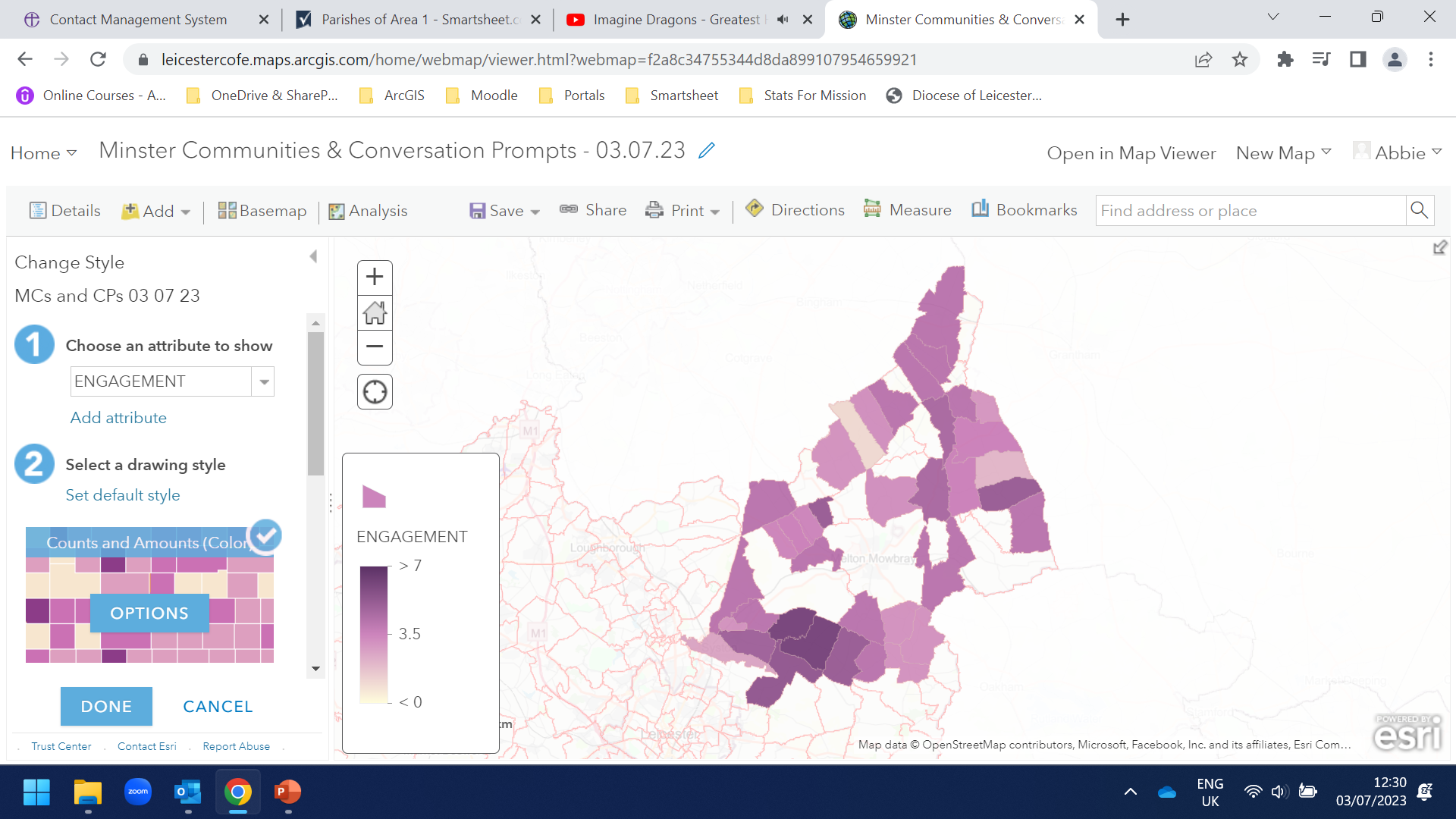 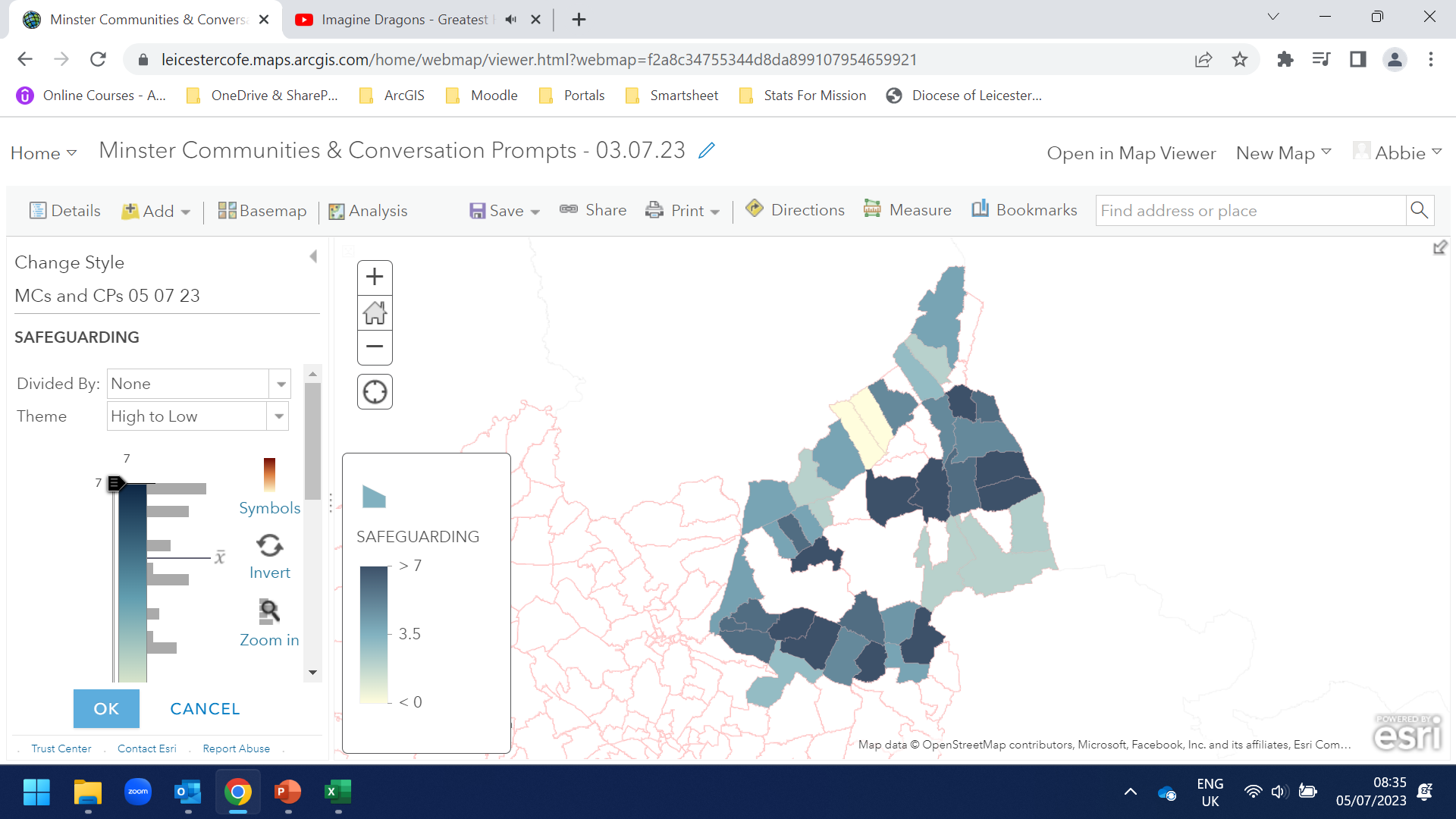 Safeguarding
Map of conversation prompt scores for Safeguarding. Darker colours indicate higher scores. Some multi-church parishes have completed their conversation prompts within individual churches. For technical software reasons we have shown these scores in the circles.
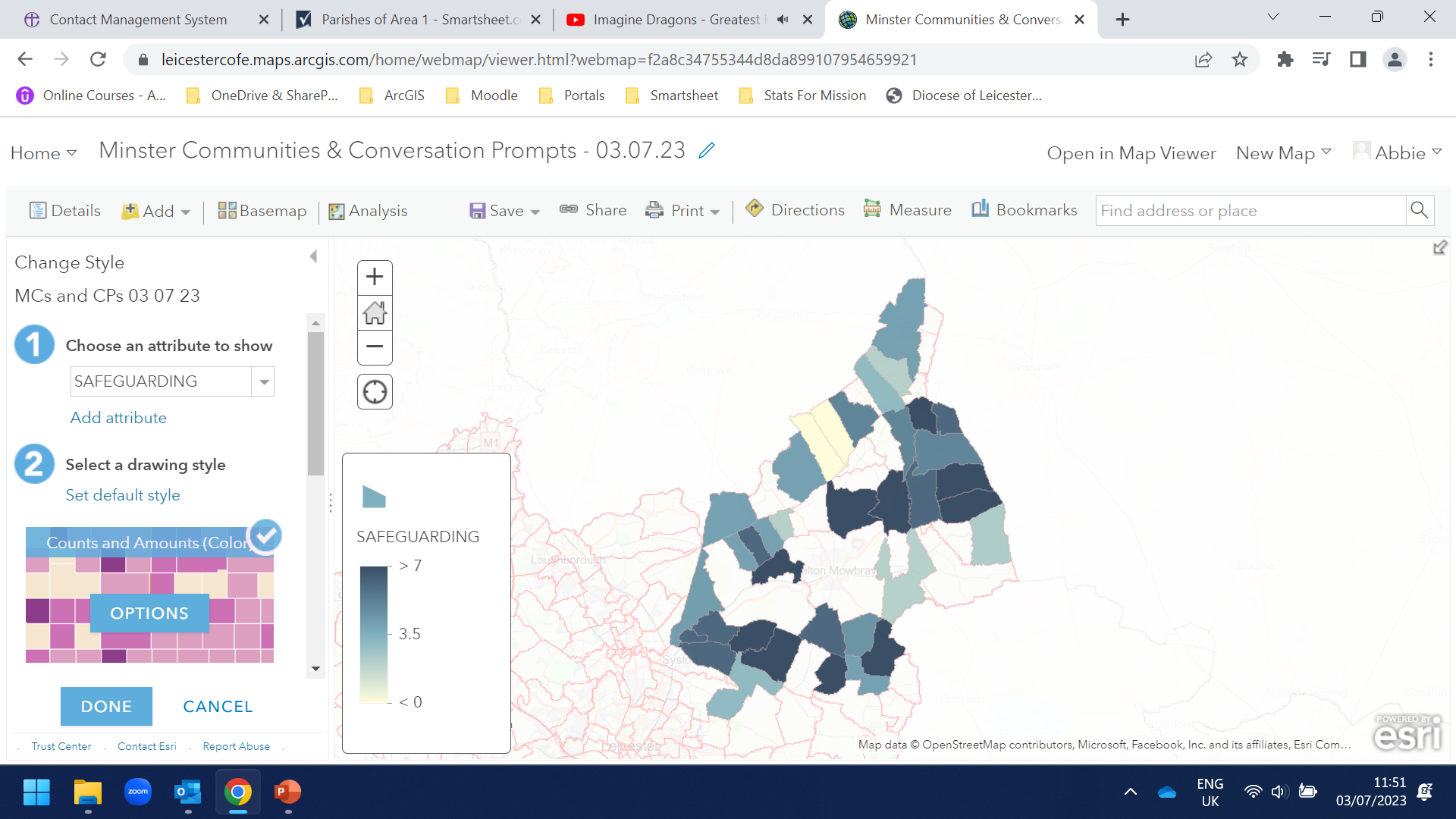 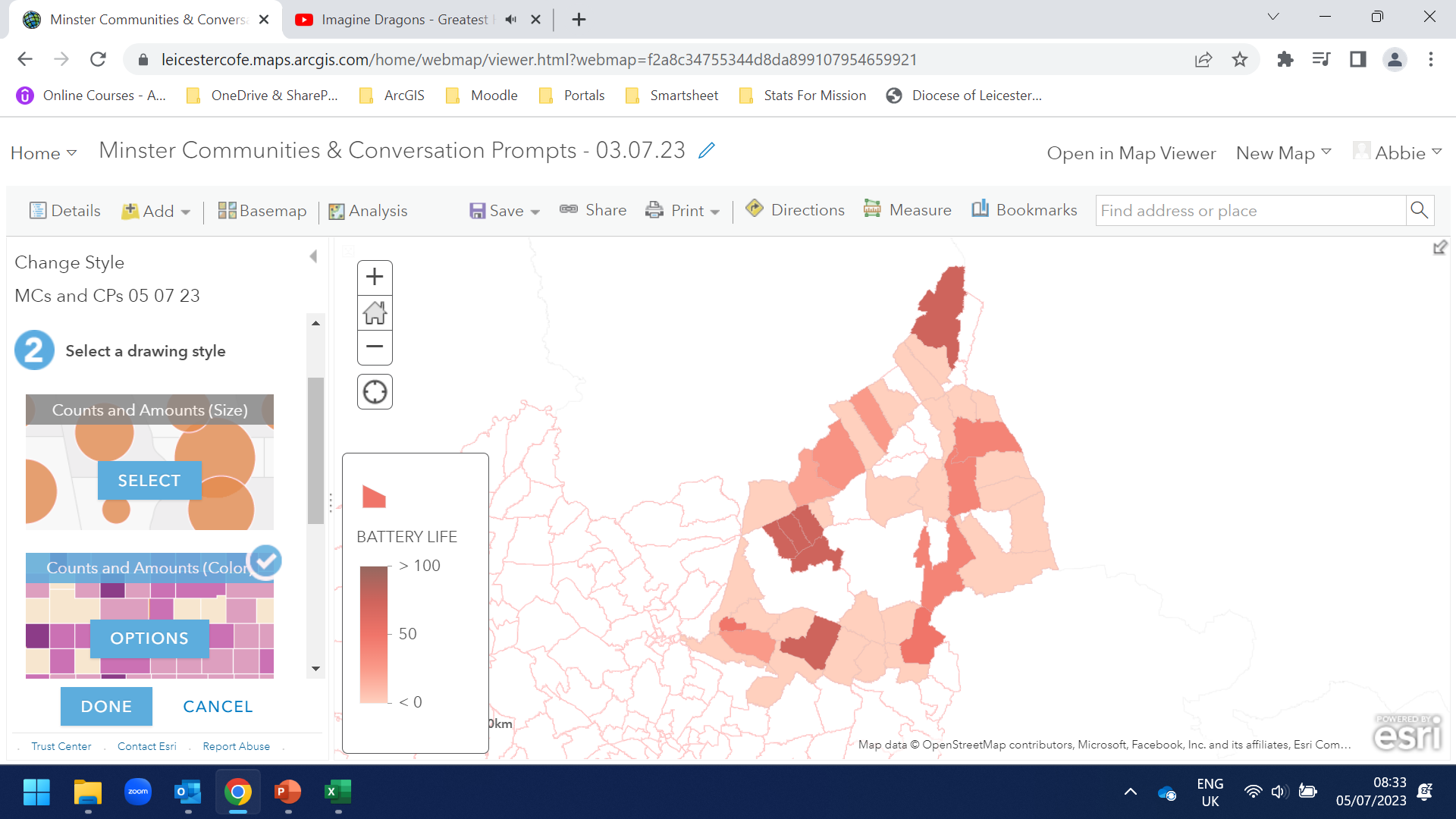 Battery Life
Map of conversation prompt scores for Battery Life. Darker colours indicate higher scores. Some multi-church parishes have completed their conversation prompts within individual churches. For technical software reasons we have shown these scores in the circles.
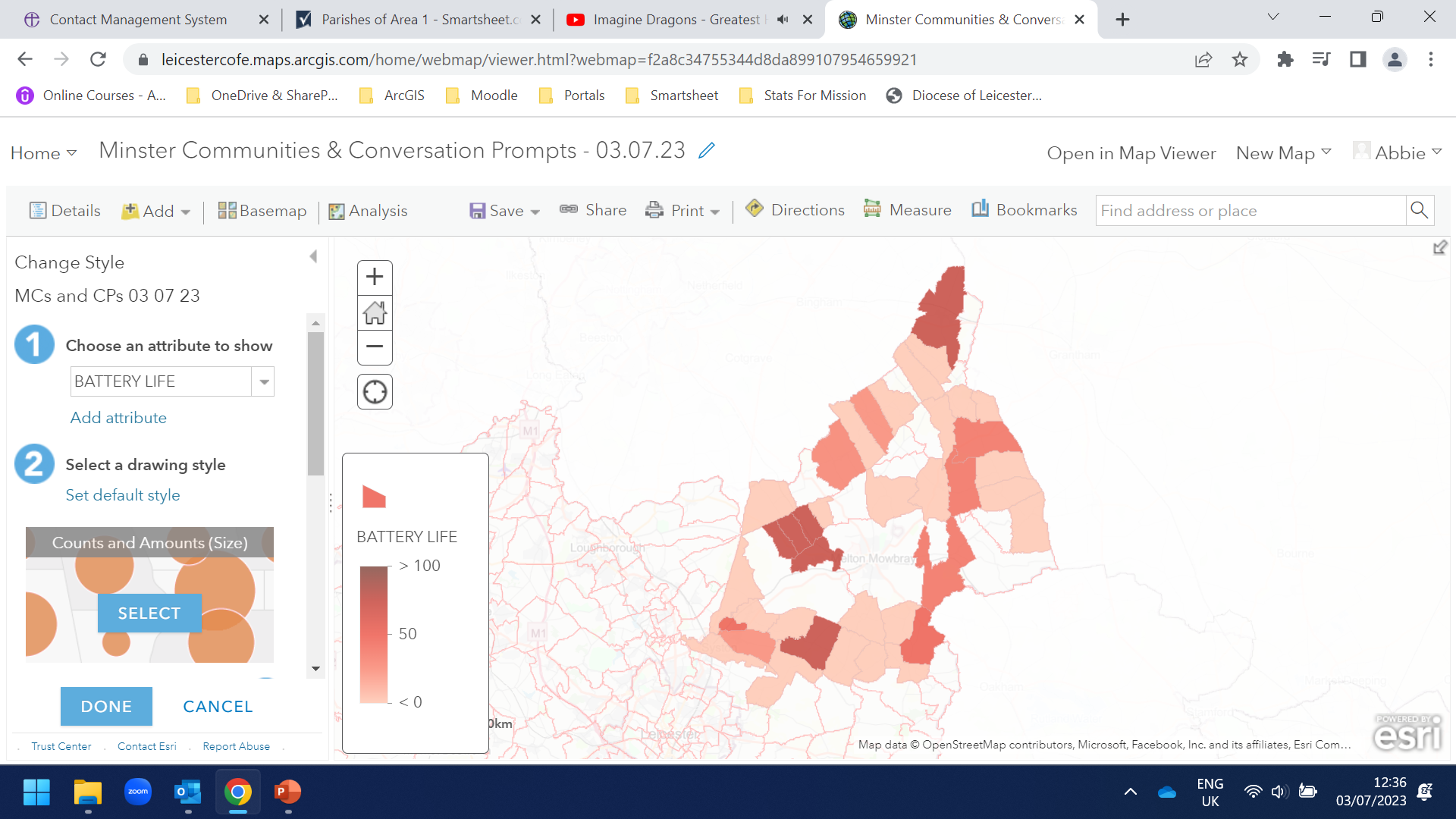 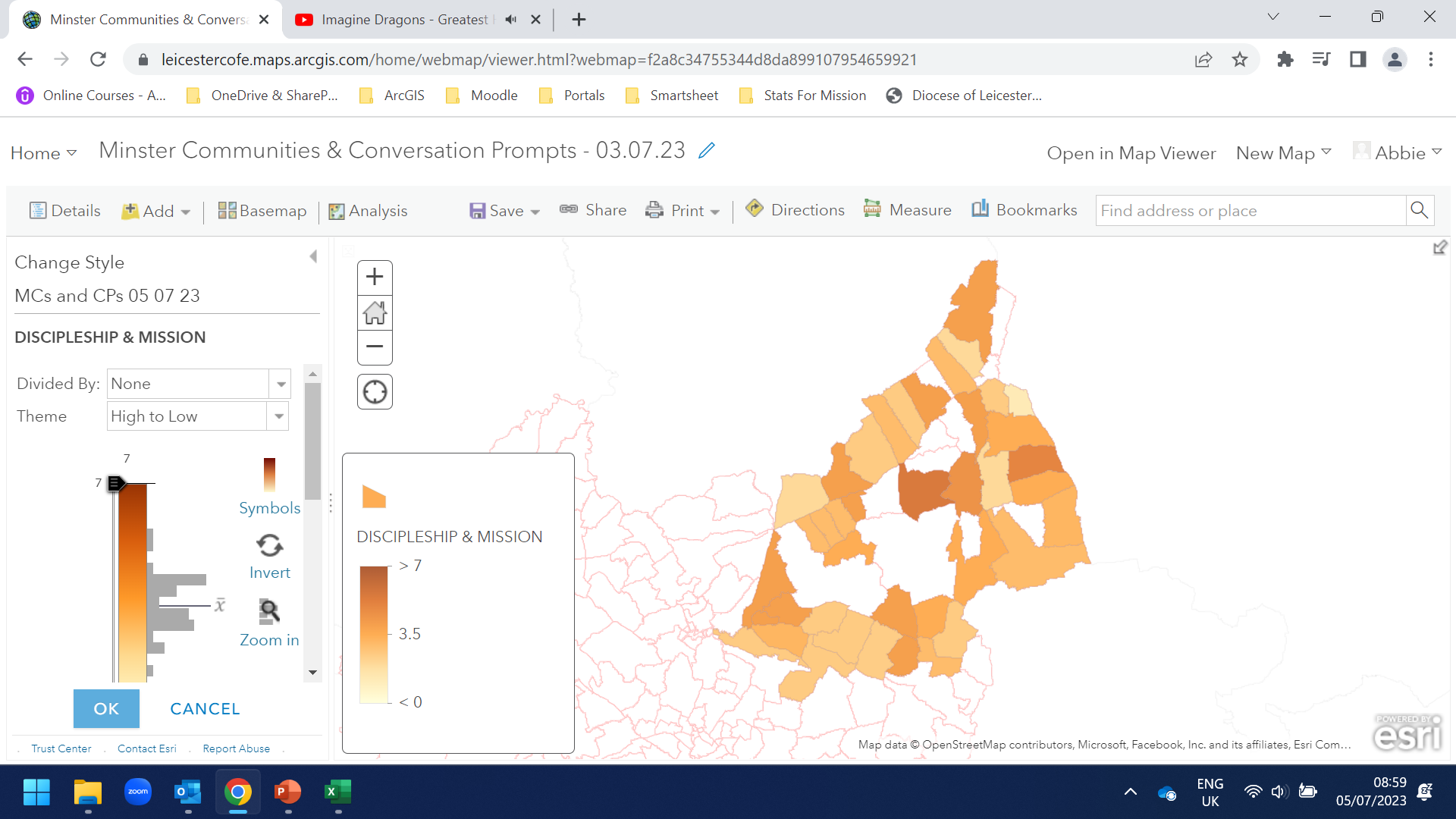 Discipleship & Mission
Map of conversation prompt scores for Discipleship & Mission. Darker colours indicate higher scores. Some multi-church parishes have completed their conversation prompts within individual churches. For technical software reasons we have shown these scores in the numbered circles.
The Parish of the Upper Wreake
1 = Ragdale
2 = Hoby
3 = Frisby-On-The-Wreake
4 = Rotherby
5 = Brooksby
6 = Kirby Bellars
The Parish of Melton Mowbray
7 = Sysonby
8 = Thorpe Arnold
9 = Burton Lazars
10 = Welby
11 = Melton Mowbray
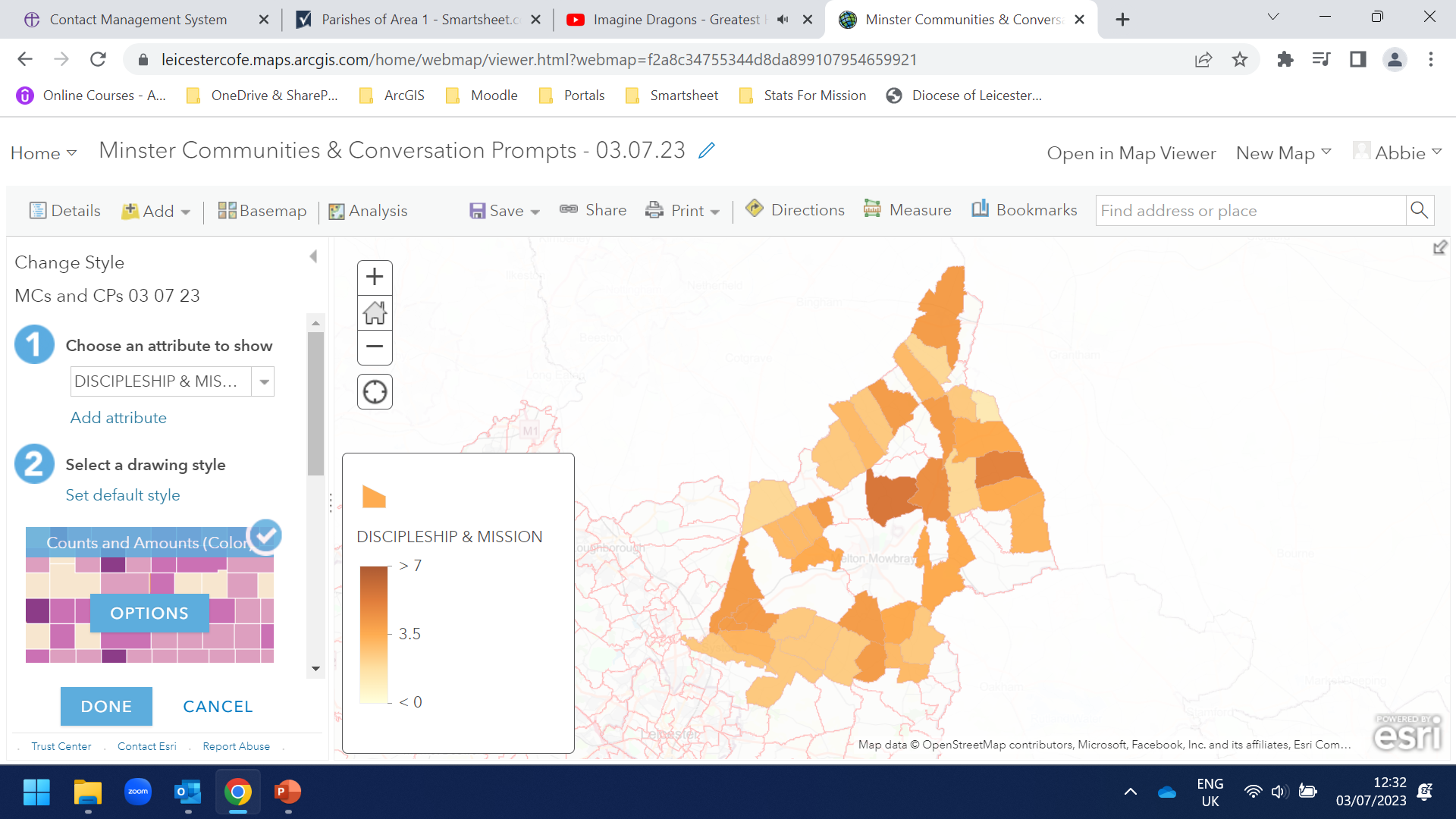 10
8
1
11
2
3
9
6
7
5
4
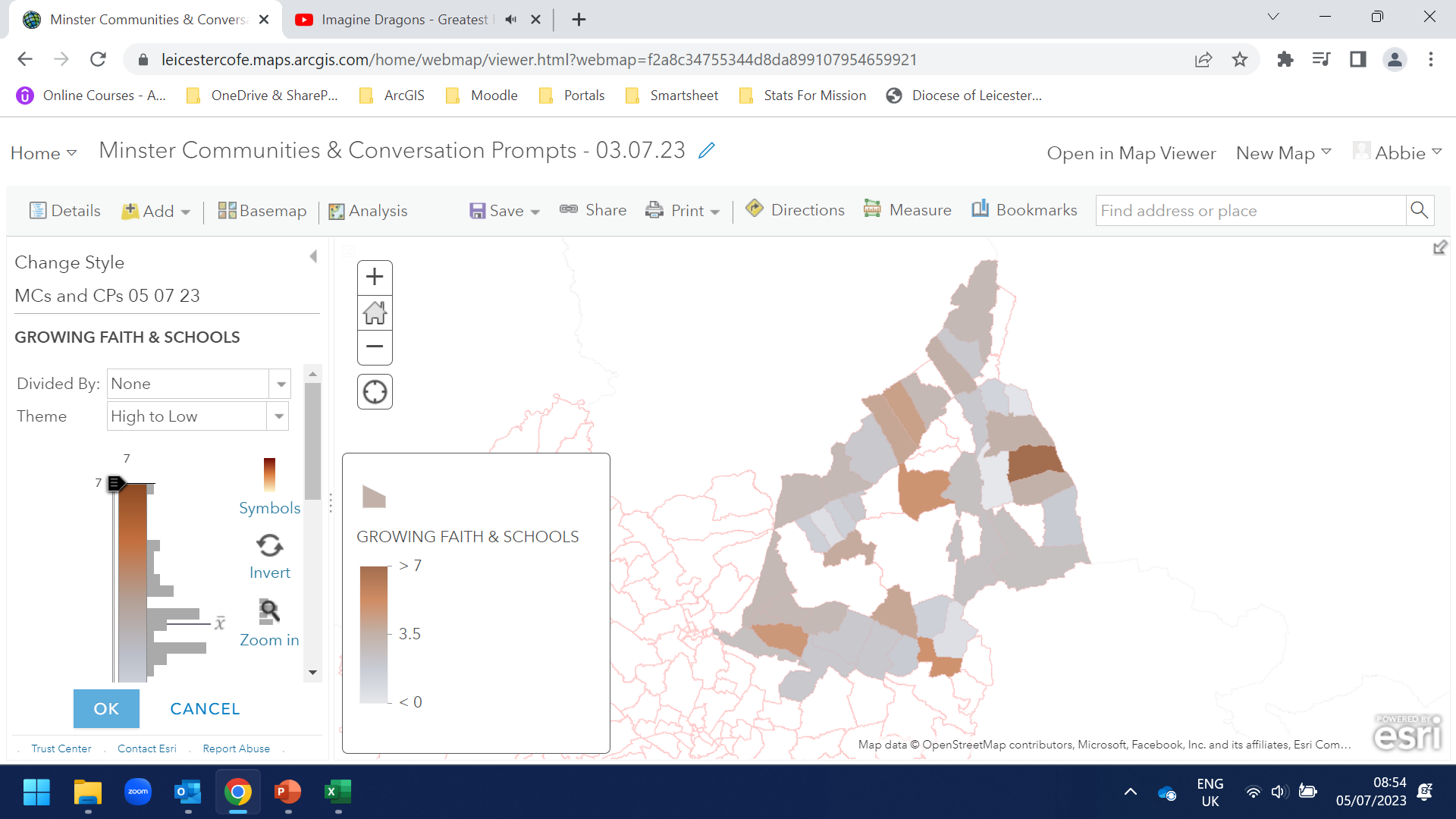 Growing Faith & Schools
The Parish of the Upper Wreake
1 = Ragdale
2 = Hoby
3 = Frisby-On-The-Wreake
4 = Rotherby
5 = Brooksby
6 = Kirby Bellars
The Parish of Melton Mowbray
7 = Sysonby
8 = Thorpe Arnold
9 = Burton Lazars
10 = Welby
11 = Melton Mowbray
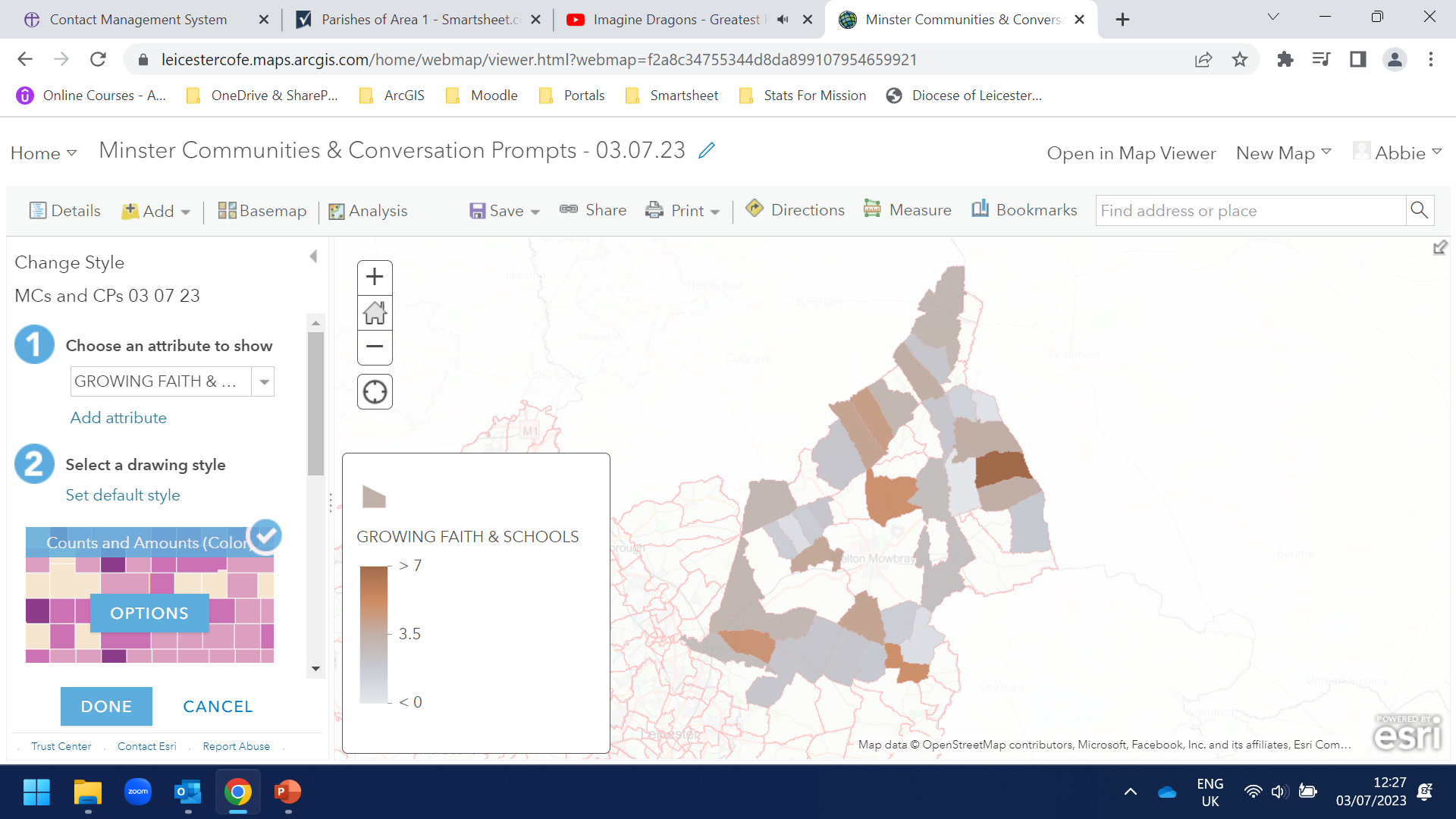 8
10
1
11
2
6
7
3
9
5
4
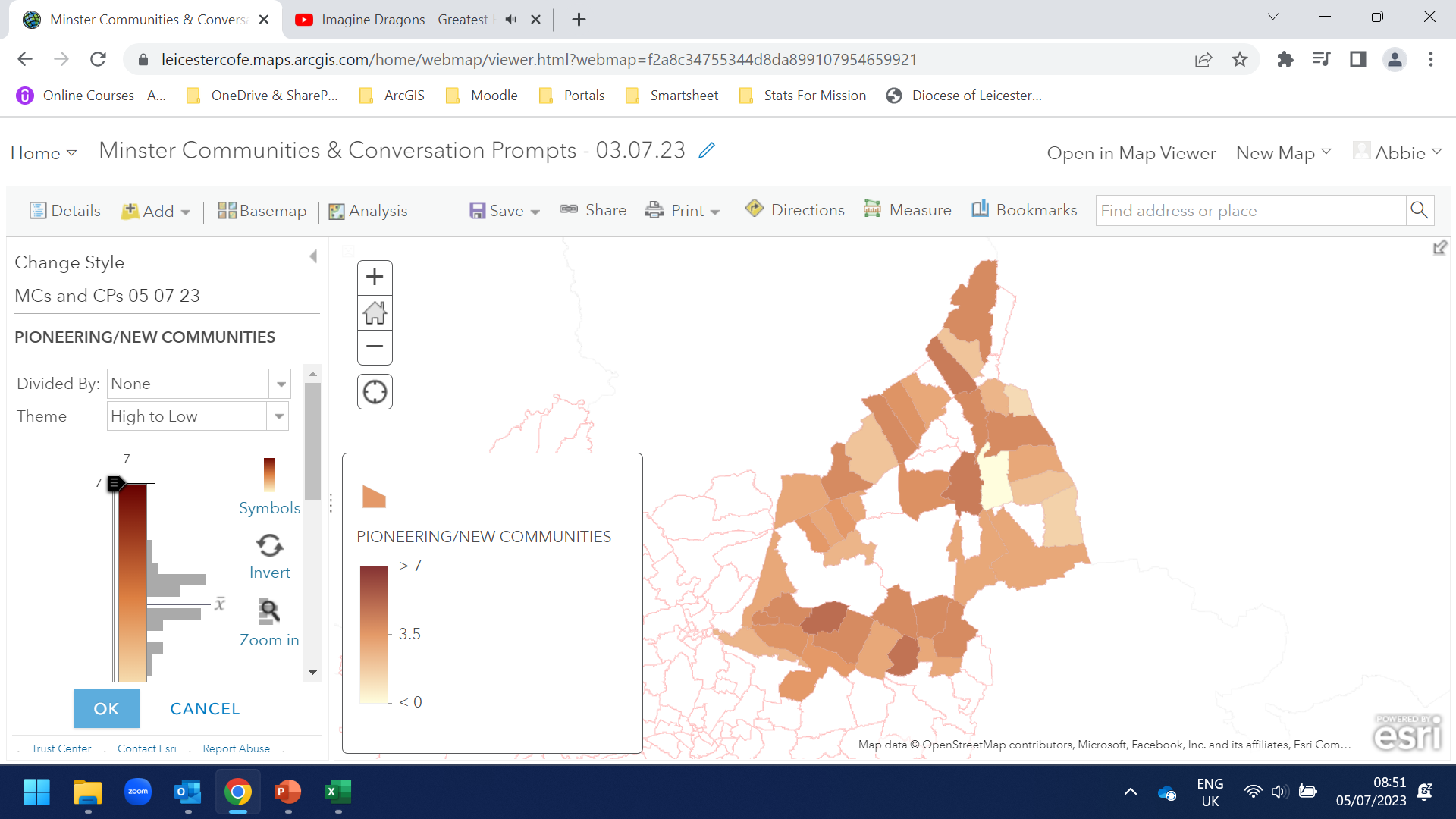 Pioneering/New Community
The Parish of the Upper Wreake
1 = Ragdale
2 = Hoby
3 = Frisby-On-The-Wreake
4 = Rotherby
5 = Brooksby
6 = Kirby Bellars
The Parish of Melton Mowbray
7 = Sysonby
8 = Thorpe Arnold
9 = Burton Lazars
10 = Welby
11 = Melton Mowbray
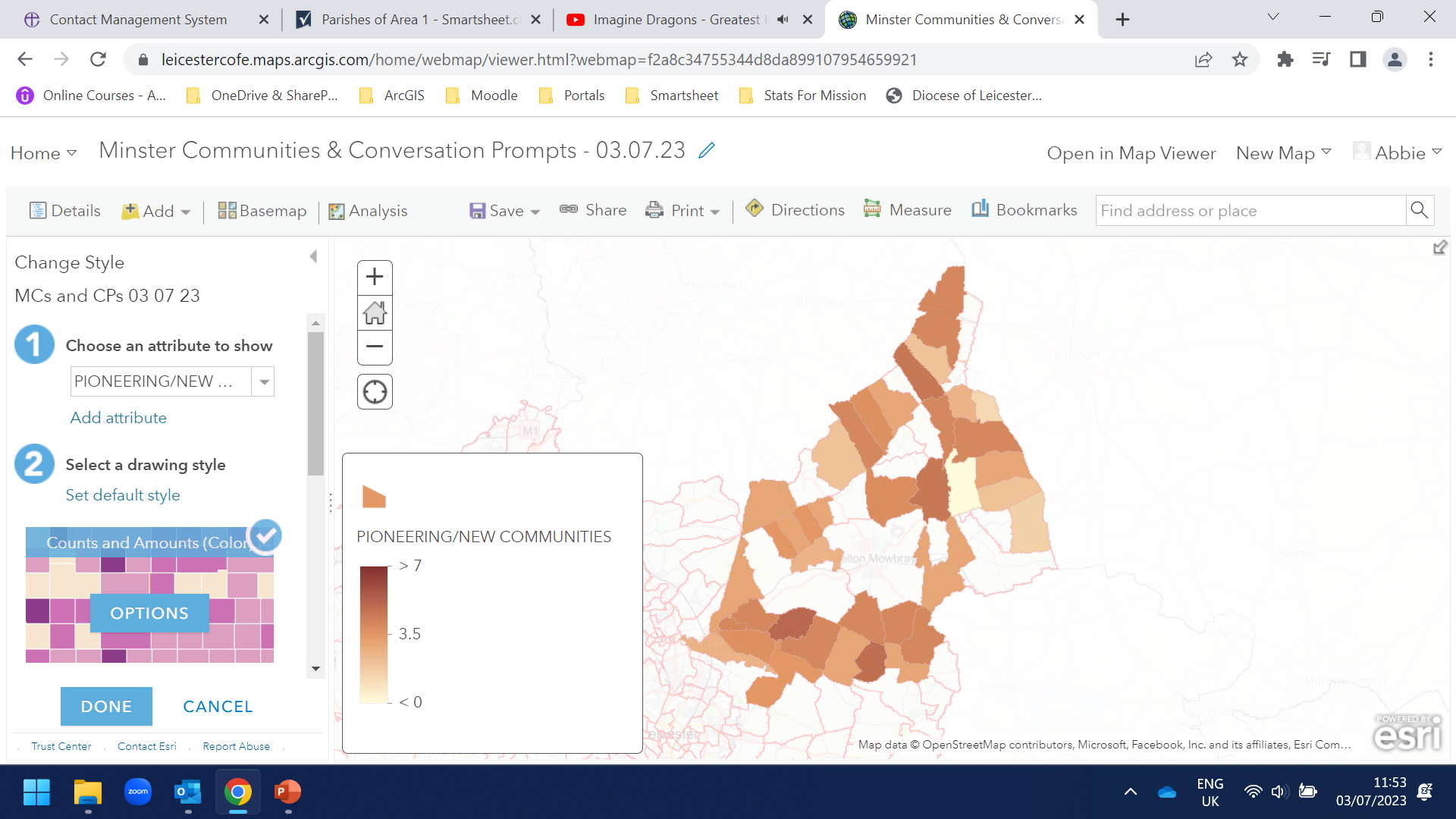 8
10
1
11
2
3
7
6
9
4
5
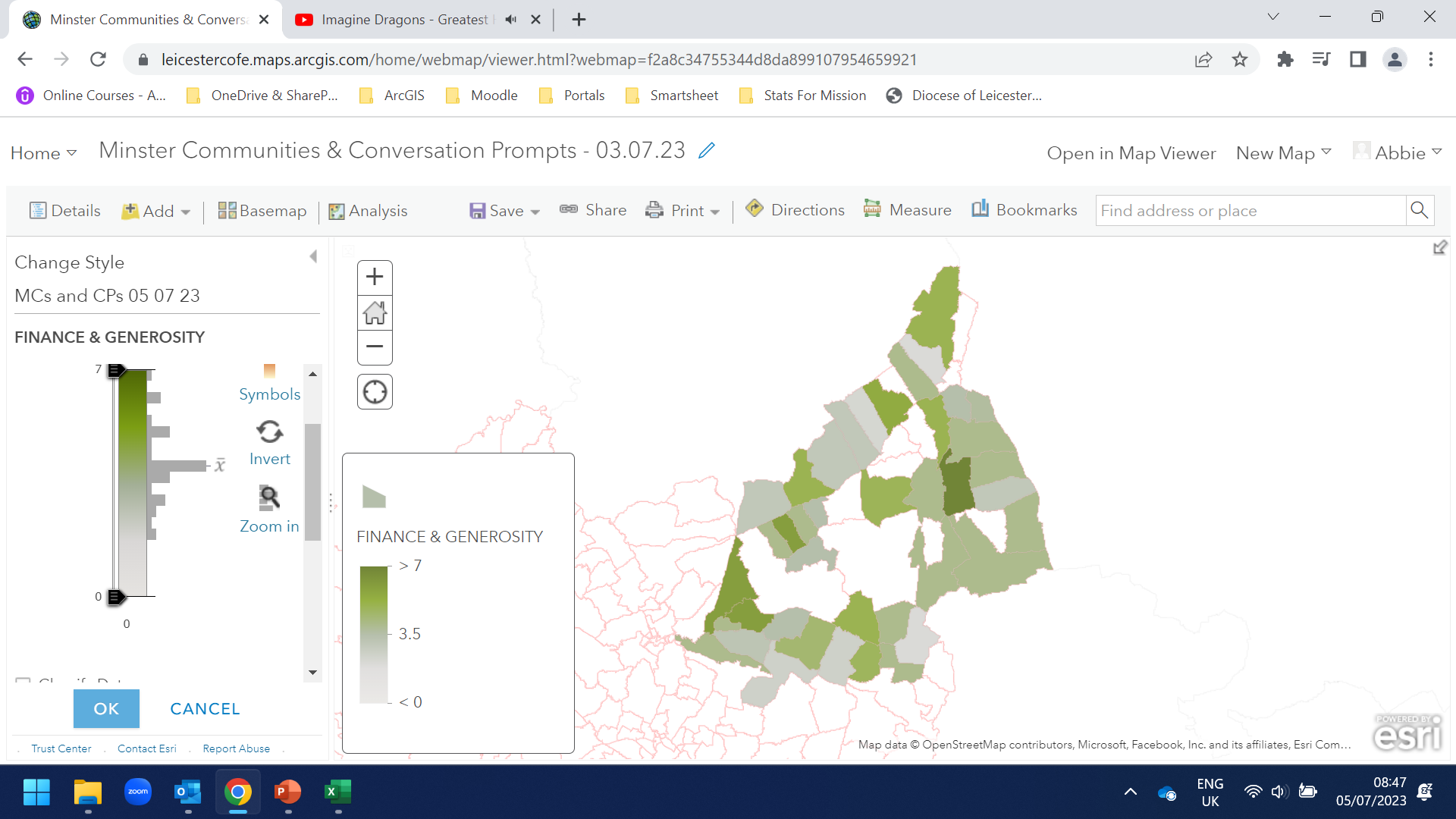 Finance & Generosity
The Parish of the Upper Wreake
1 = Ragdale
2 = Hoby
3 = Frisby-On-The-Wreake
4 = Rotherby
5 = Brooksby
6 = Kirby Bellars
The Parish of Melton Mowbray
7 = Sysonby
8 = Thorpe Arnold
9 = Burton Lazars
10 = Welby
11 = Melton Mowbray
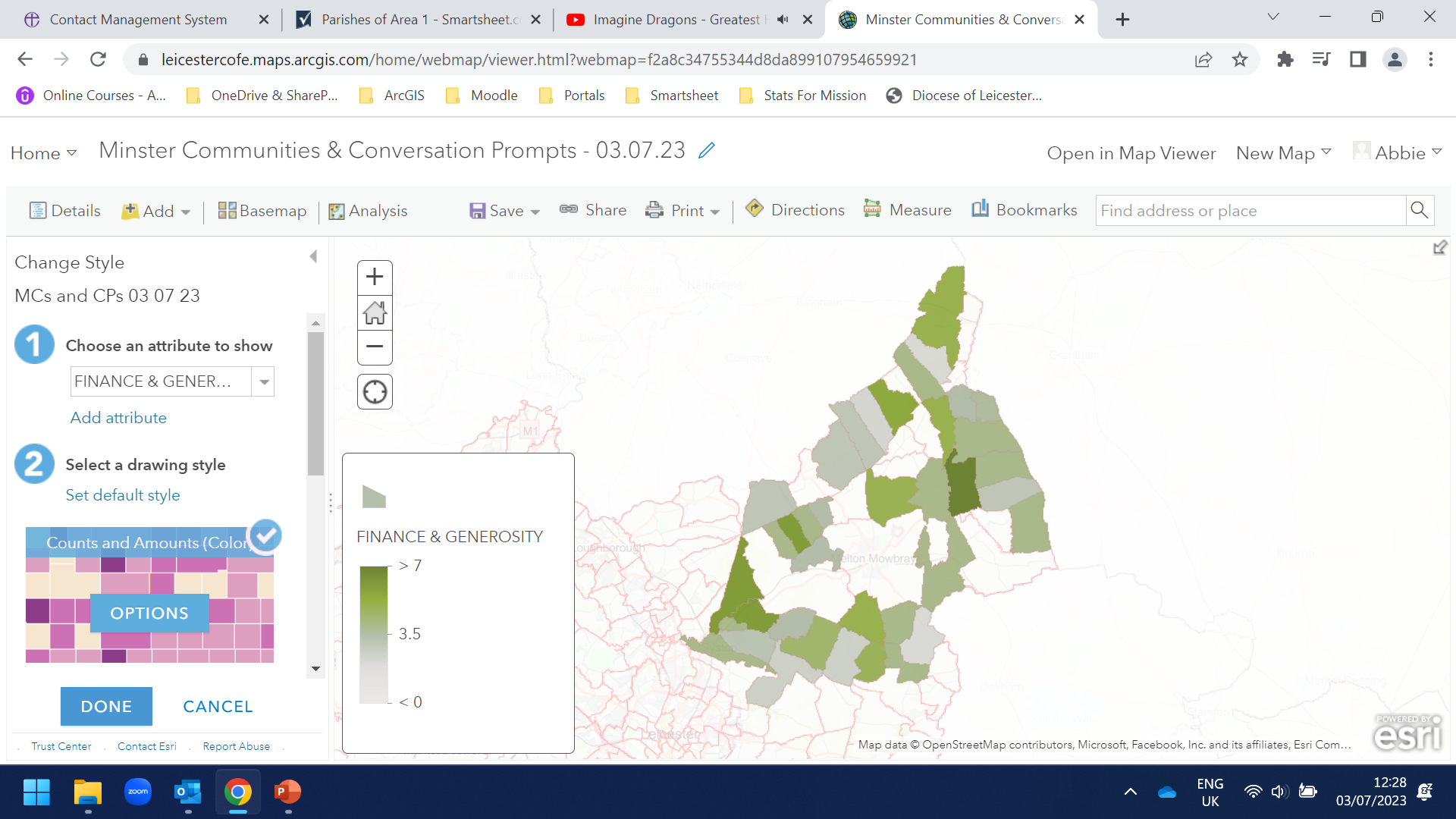 10
8
1
11
2
3
6
7
9
5
4
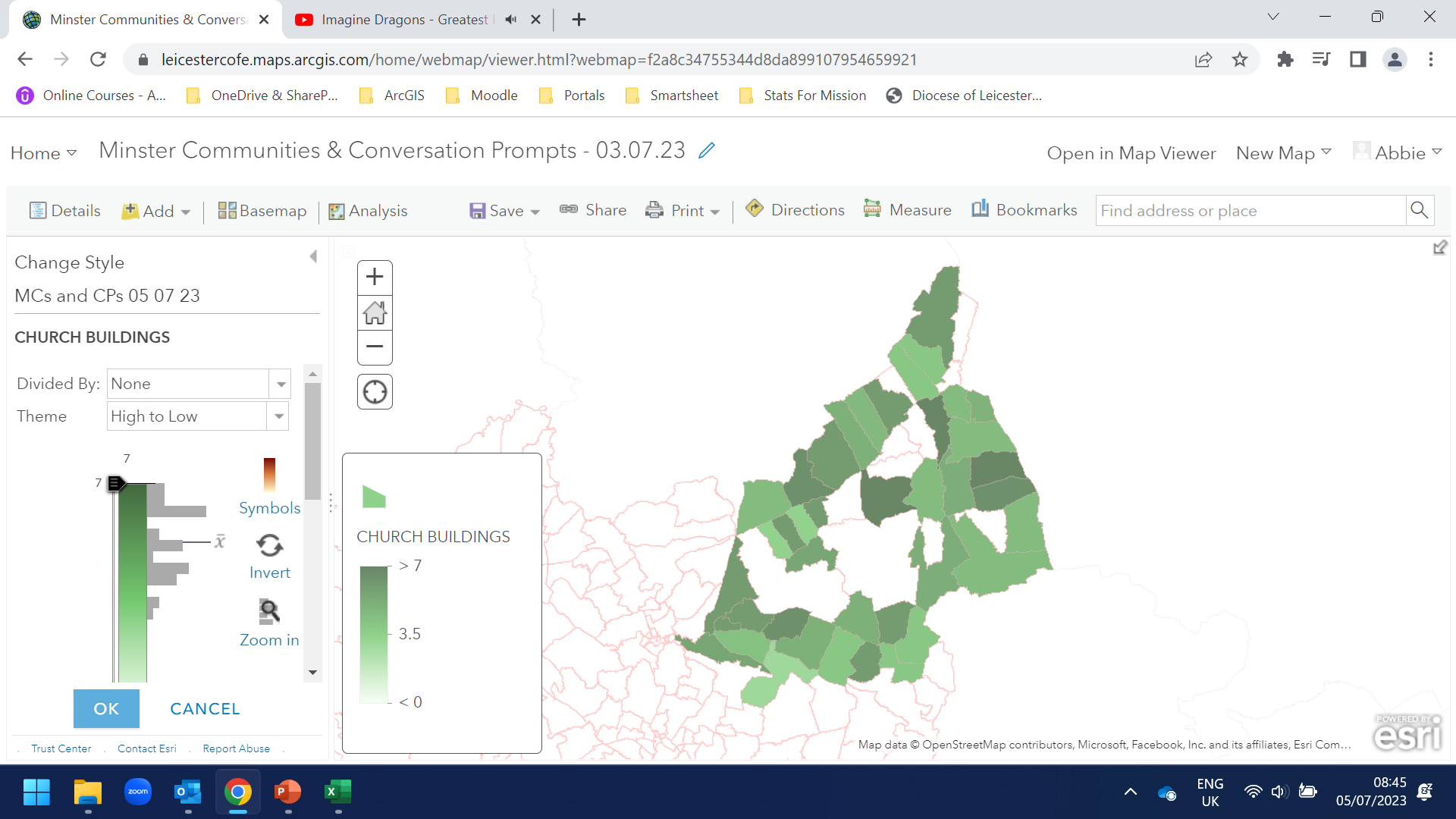 Church Buildings
The Parish of the Upper Wreake
1 = Ragdale
2 = Hoby
3 = Frisby-On-The-Wreake
4 = Rotherby
5 = Brooksby
6 = Kirby Bellars
The Parish of Melton Mowbray
7 = Sysonby
8 = Thorpe Arnold
9 = Burton Lazars
10 = Welby
11 = Melton Mowbray
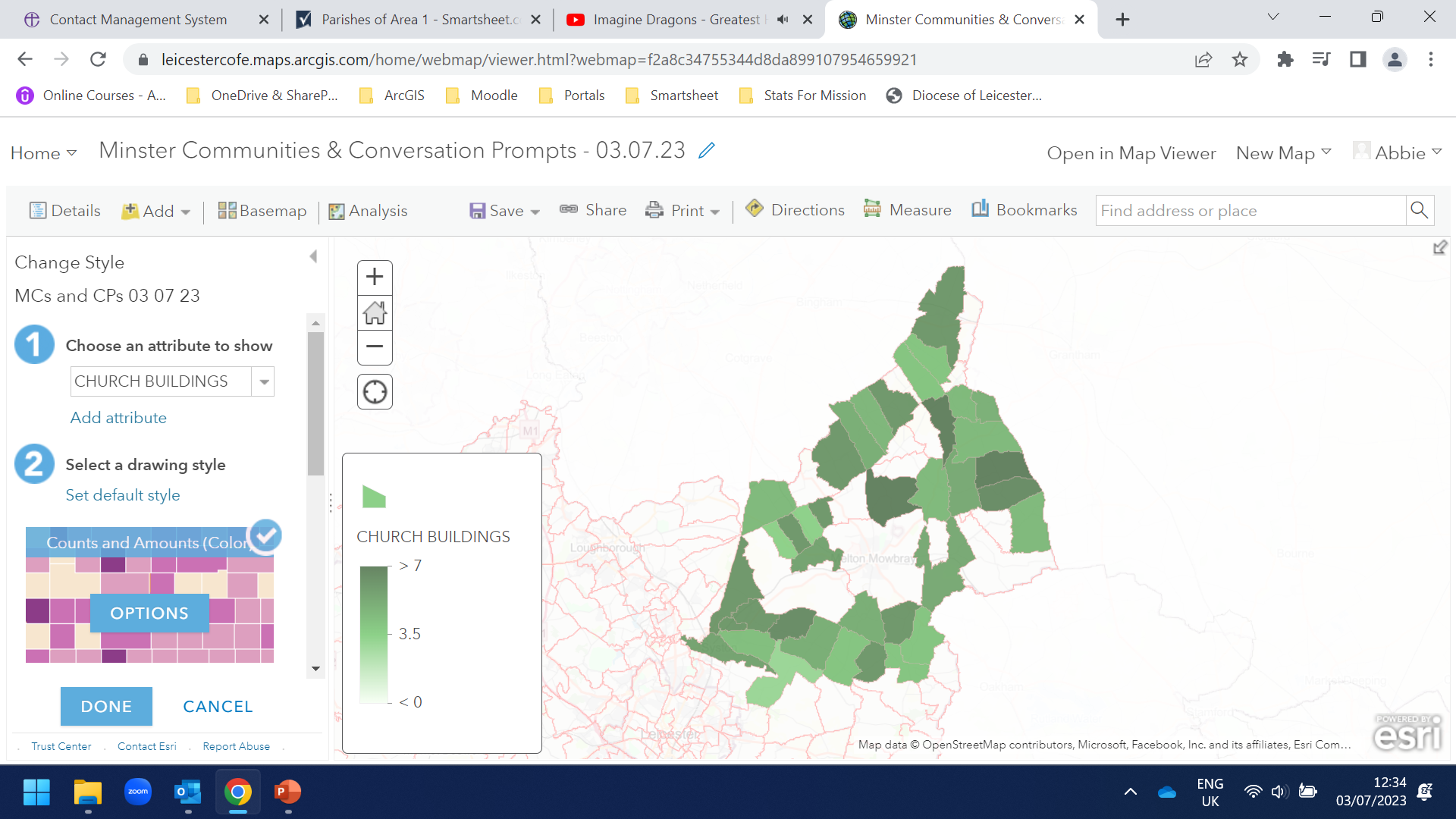 10
8
1
11
2
6
3
7
9
5
4
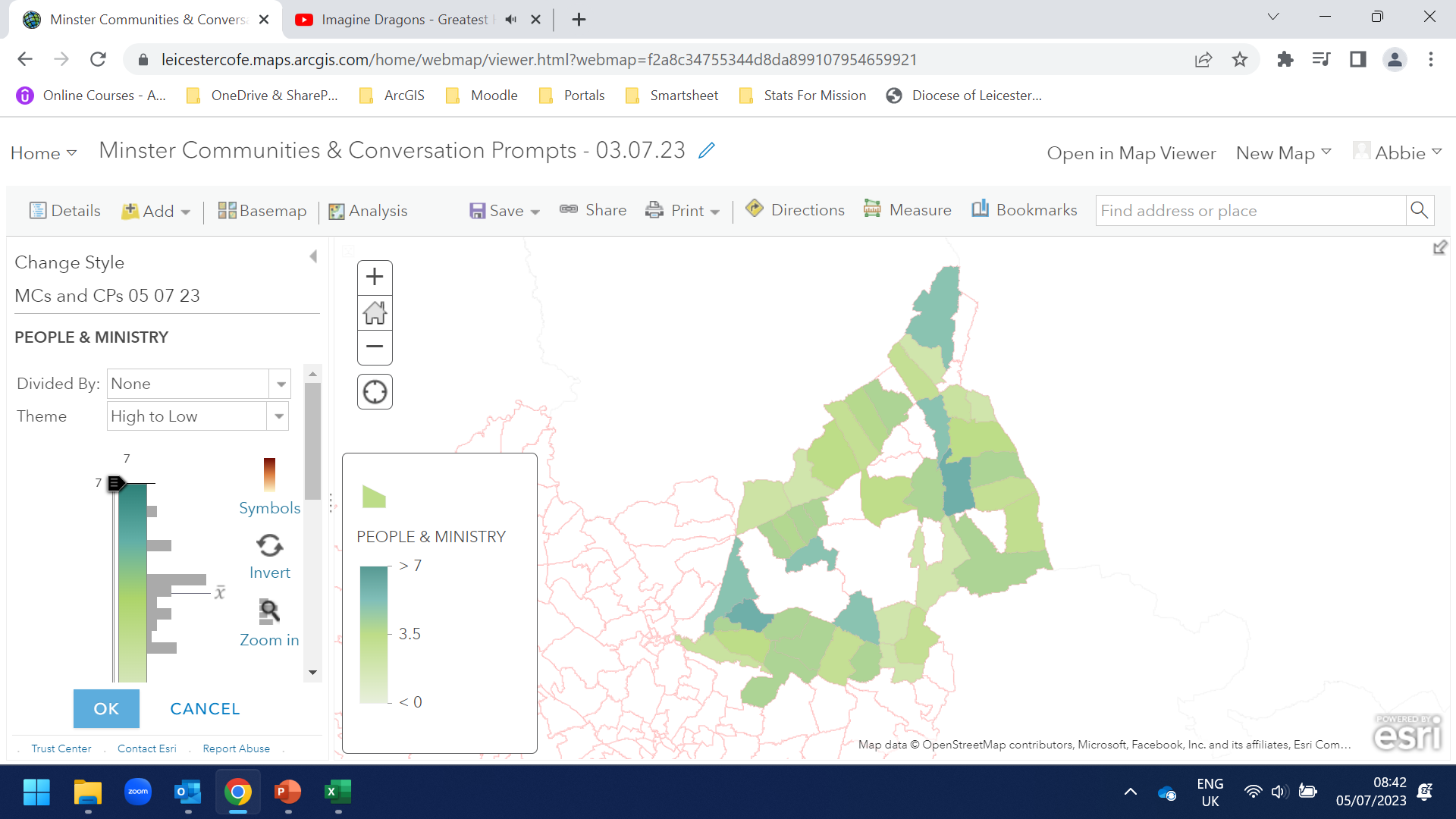 People & Ministry
The Parish of the Upper Wreake
1 = Ragdale
2 = Hoby
3 = Frisby-On-The-Wreake
4 = Rotherby
5 = Brooksby
6 = Kirby Bellars
The Parish of Melton Mowbray
7 = Sysonby
8 = Thorpe Arnold
9 = Burton Lazars
10 = Welby
11 = Melton Mowbray
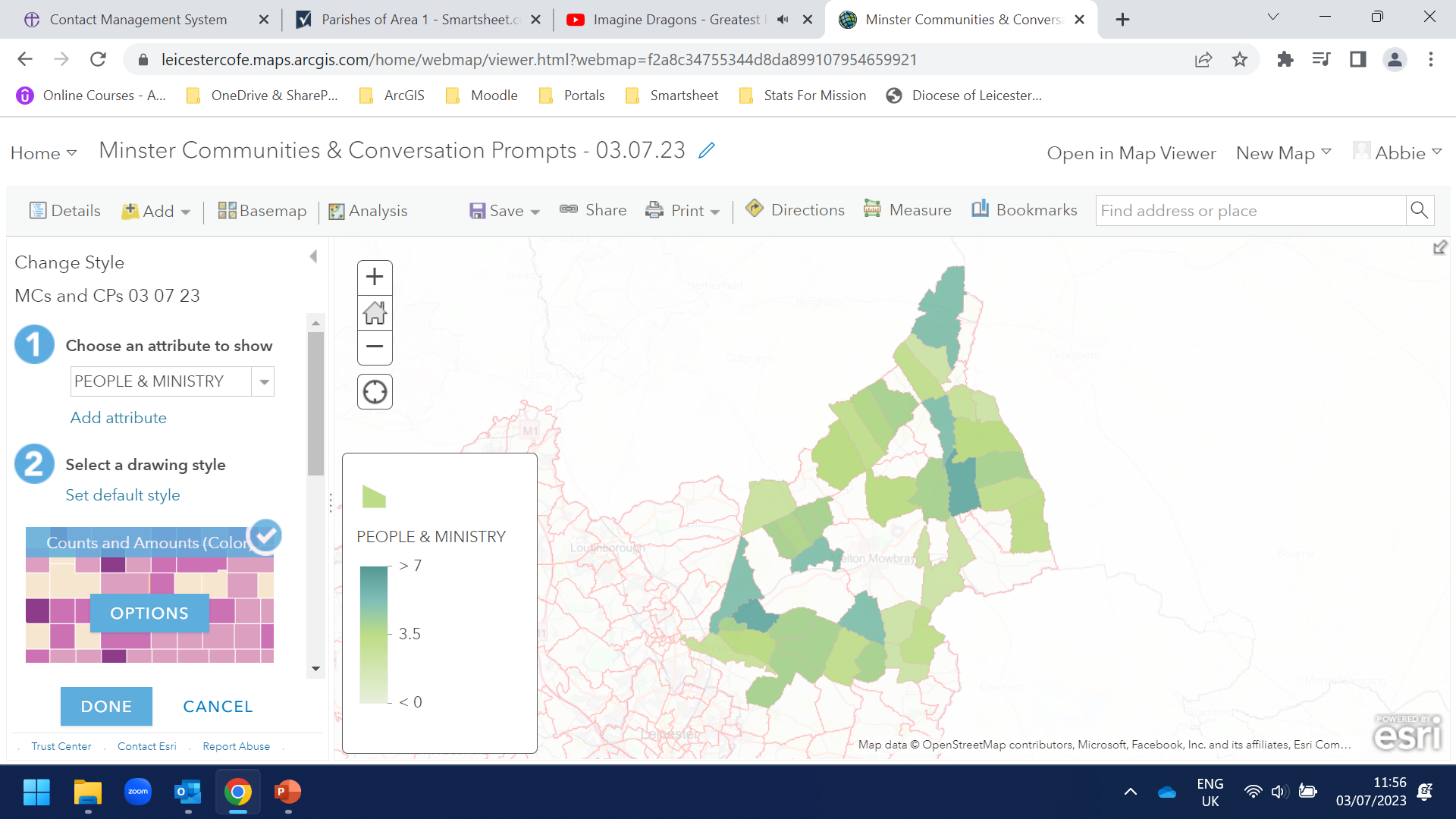 8
10
1
11
2
3
6
7
9
5
4
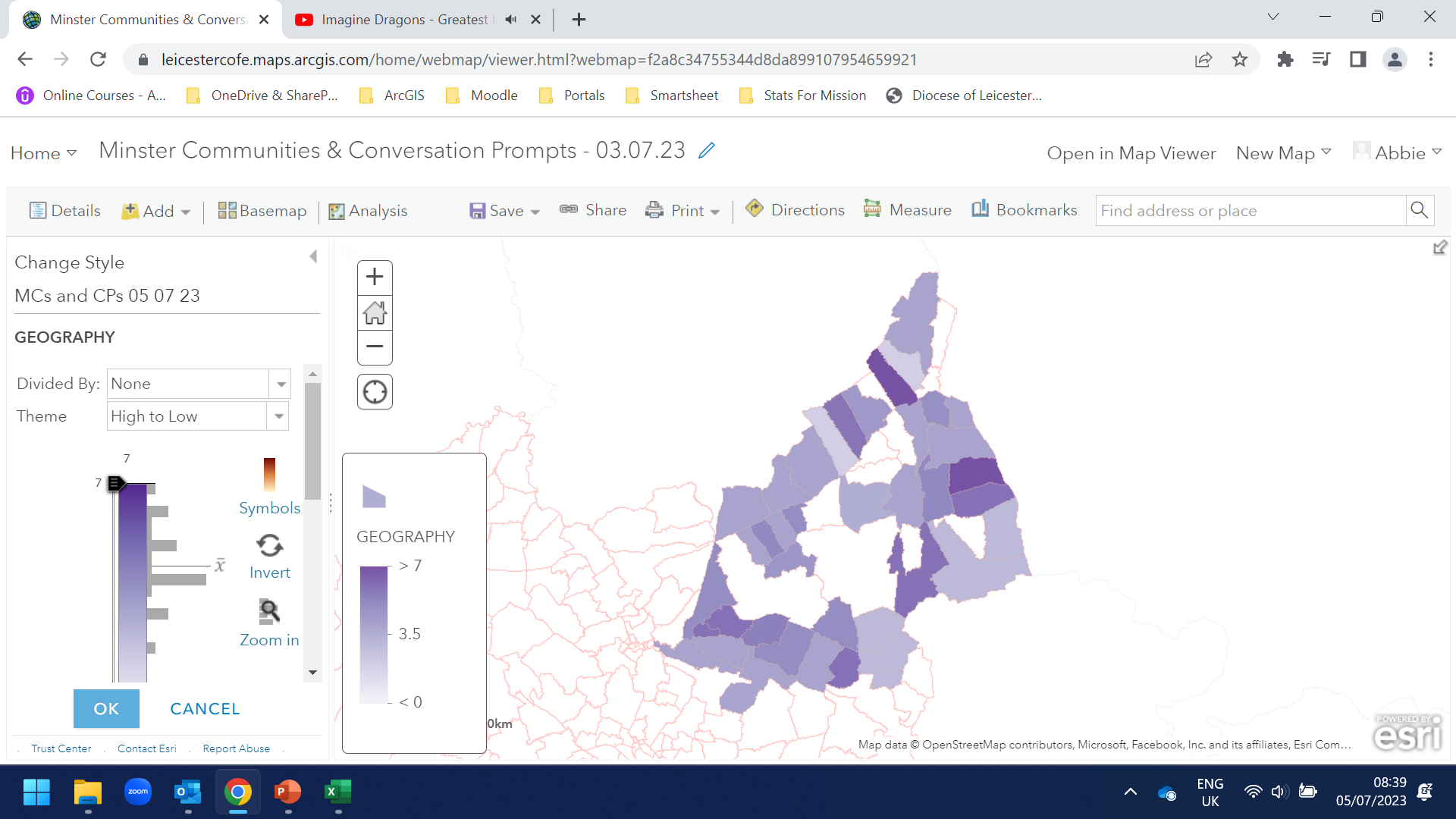 Geography
The Parish of the Upper Wreake
1 = Ragdale
2 = Hoby
3 = Frisby-On-The-Wreake
4 = Rotherby
5 = Brooksby
6 = Kirby Bellars
The Parish of Melton Mowbray
7 = Sysonby
8 = Thorpe Arnold
9 = Burton Lazars
10 = Welby
11 = Melton Mowbray
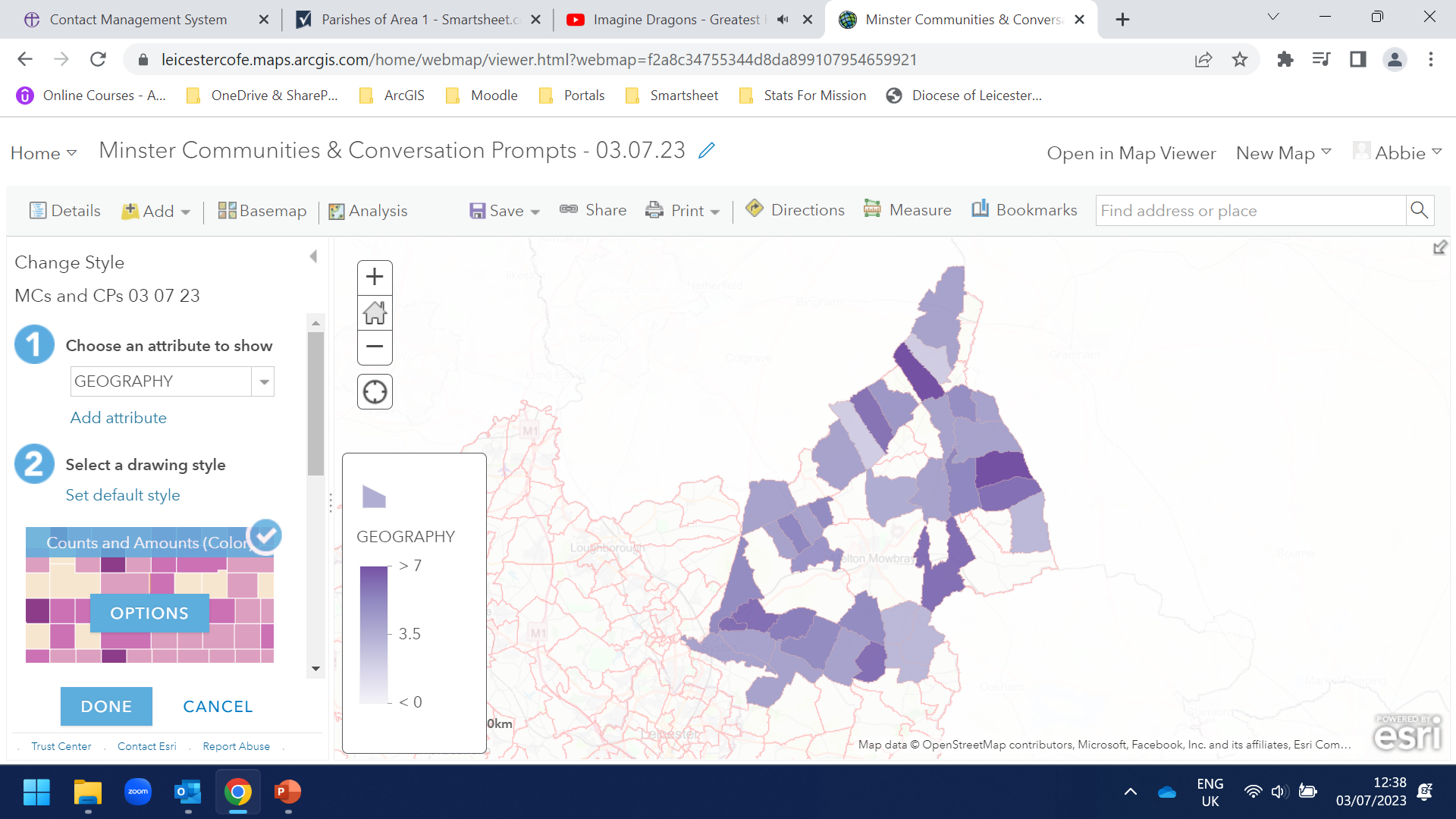 8
10
1
11
2
7
3
9
6
5
4
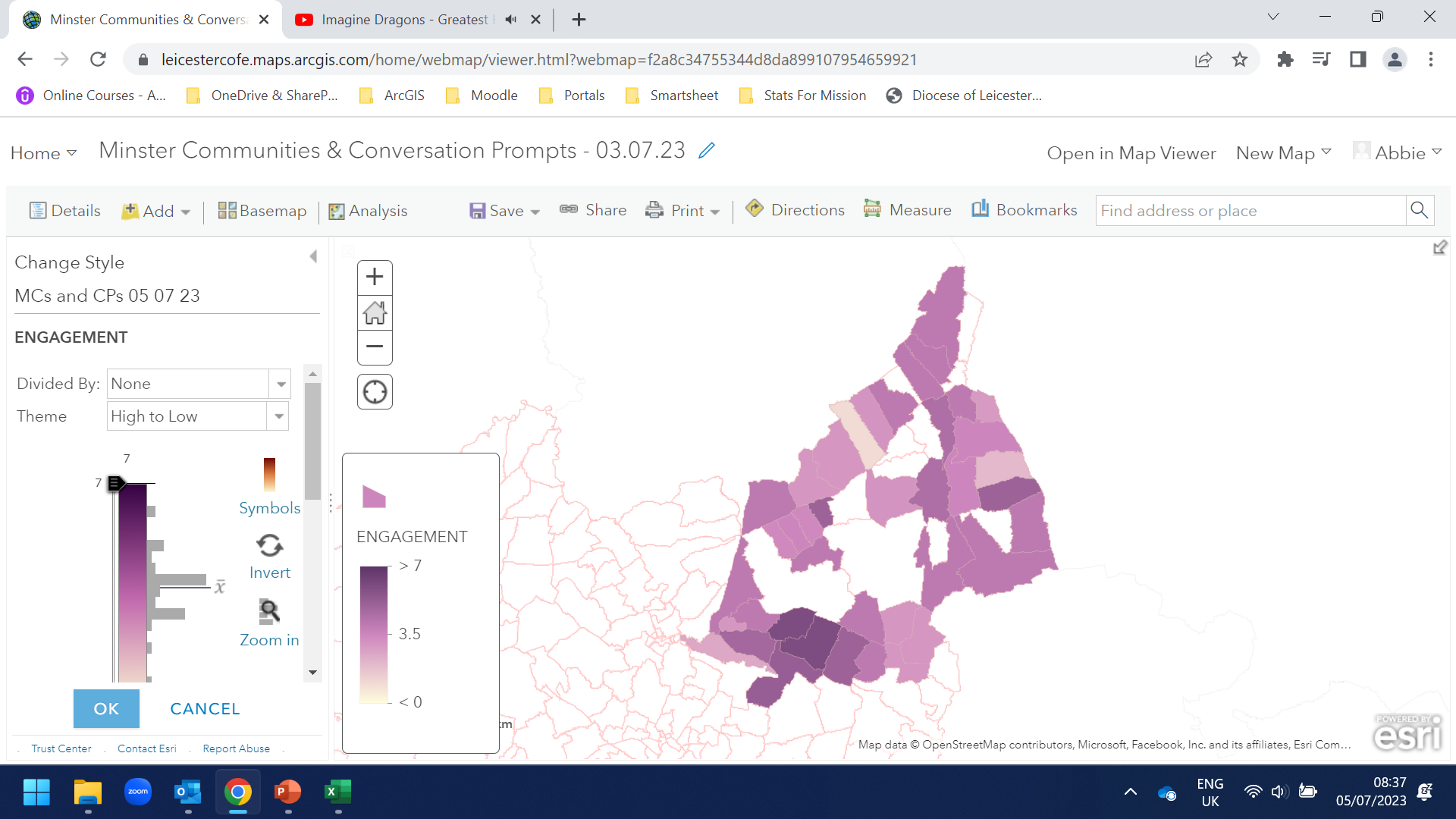 Engagement
The Parish of the Upper Wreake
1 = Ragdale
2 = Hoby
3 = Frisby-On-The-Wreake
4 = Rotherby
5 = Brooksby
6 = Kirby Bellars
The Parish of Melton Mowbray
7 = Sysonby
8 = Thorpe Arnold
9 = Burton Lazars
10 = Welby
11 = Melton Mowbray
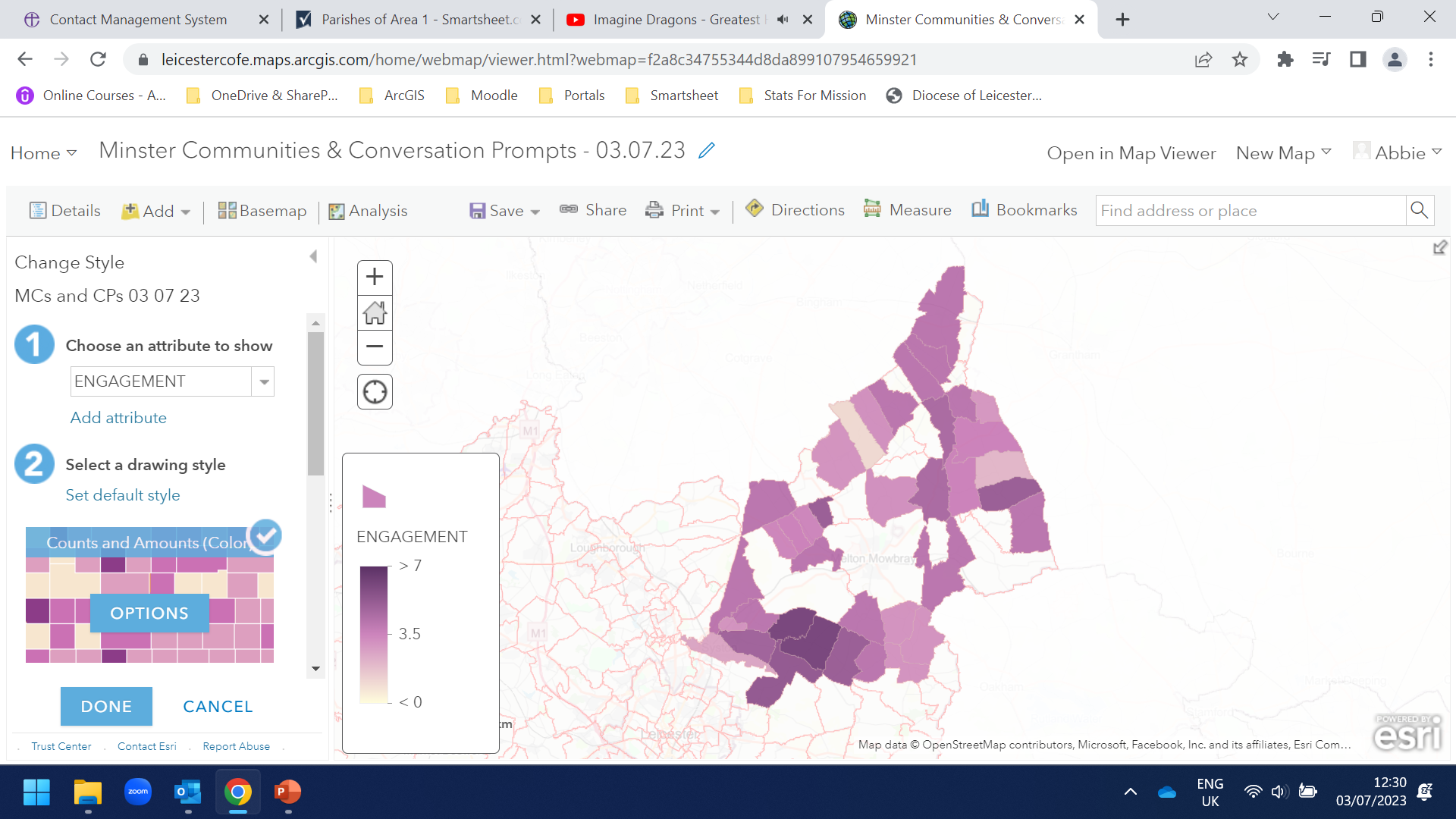 8
10
1
11
2
3
6
7
9
5
4
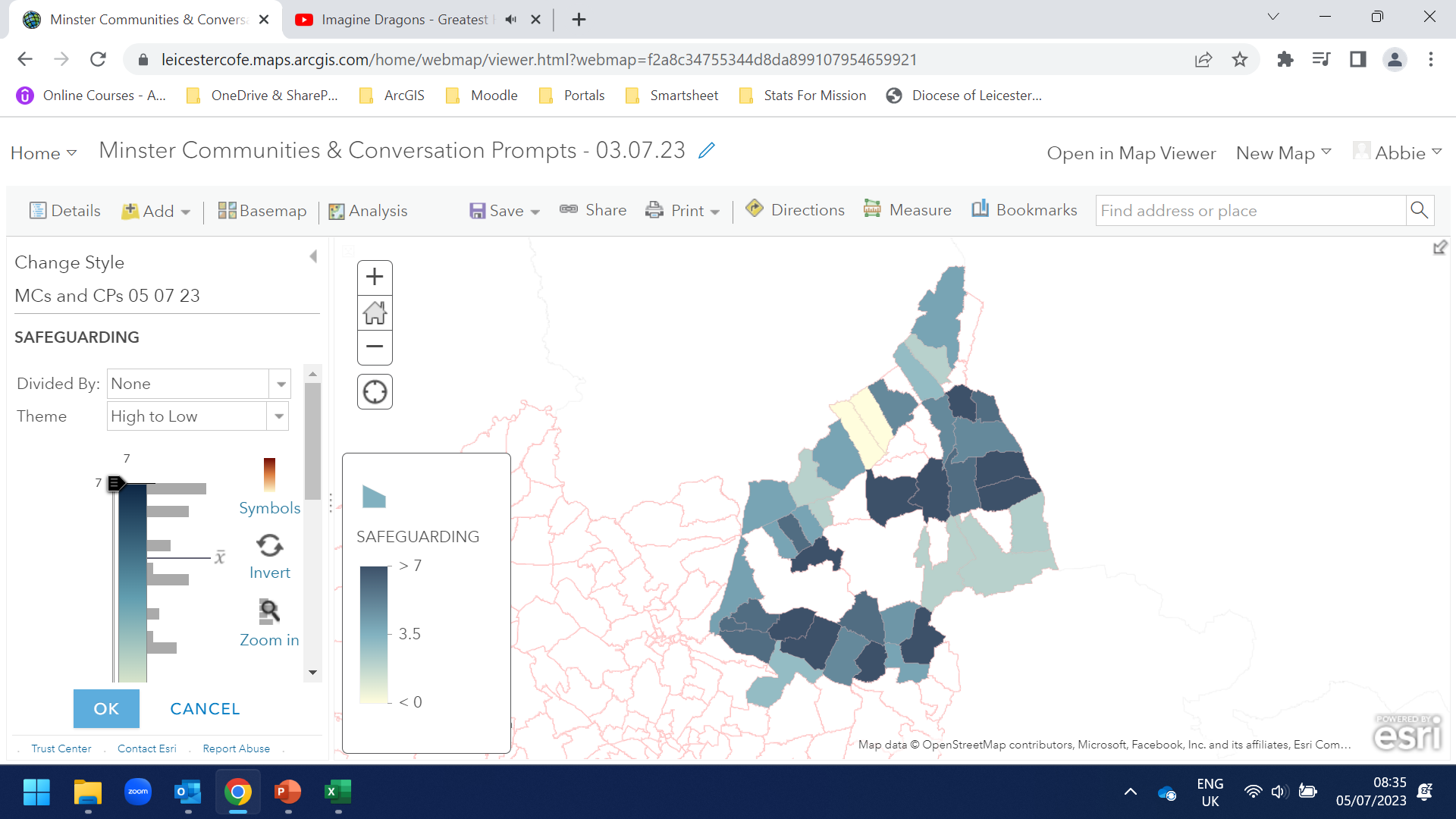 Safeguarding
The Parish of the Upper Wreake
1 = Ragdale
2 = Hoby
3 = Frisby-On-The-Wreake
4 = Rotherby
5 = Brooksby
6 = Kirby Bellars
The Parish of Melton Mowbray
7 = Sysonby
8 = Thorpe Arnold
9 = Burton Lazars
10 = Welby
11 = Melton Mowbray
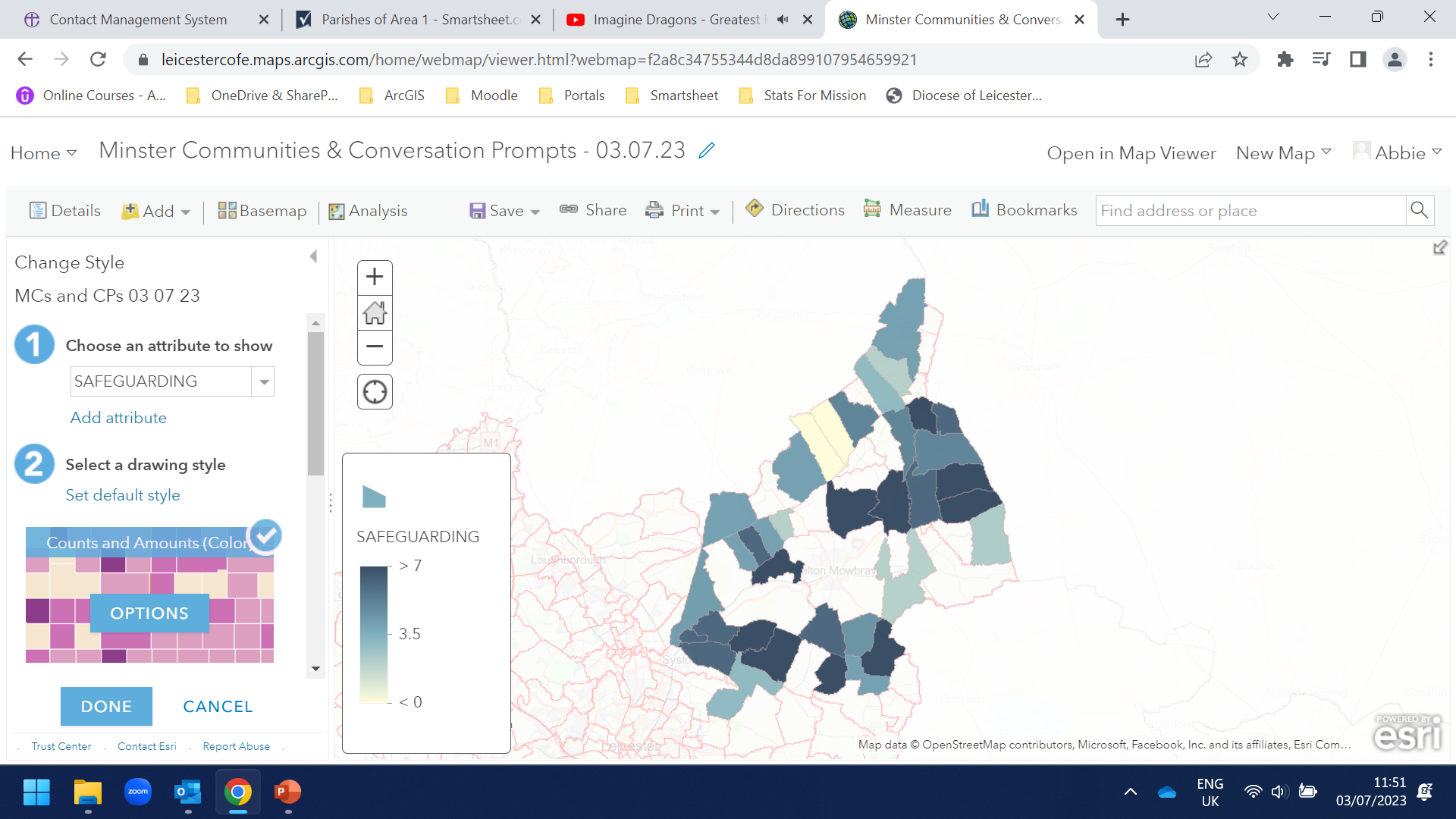 8
10
1
11
6
3
2
7
9
4
5
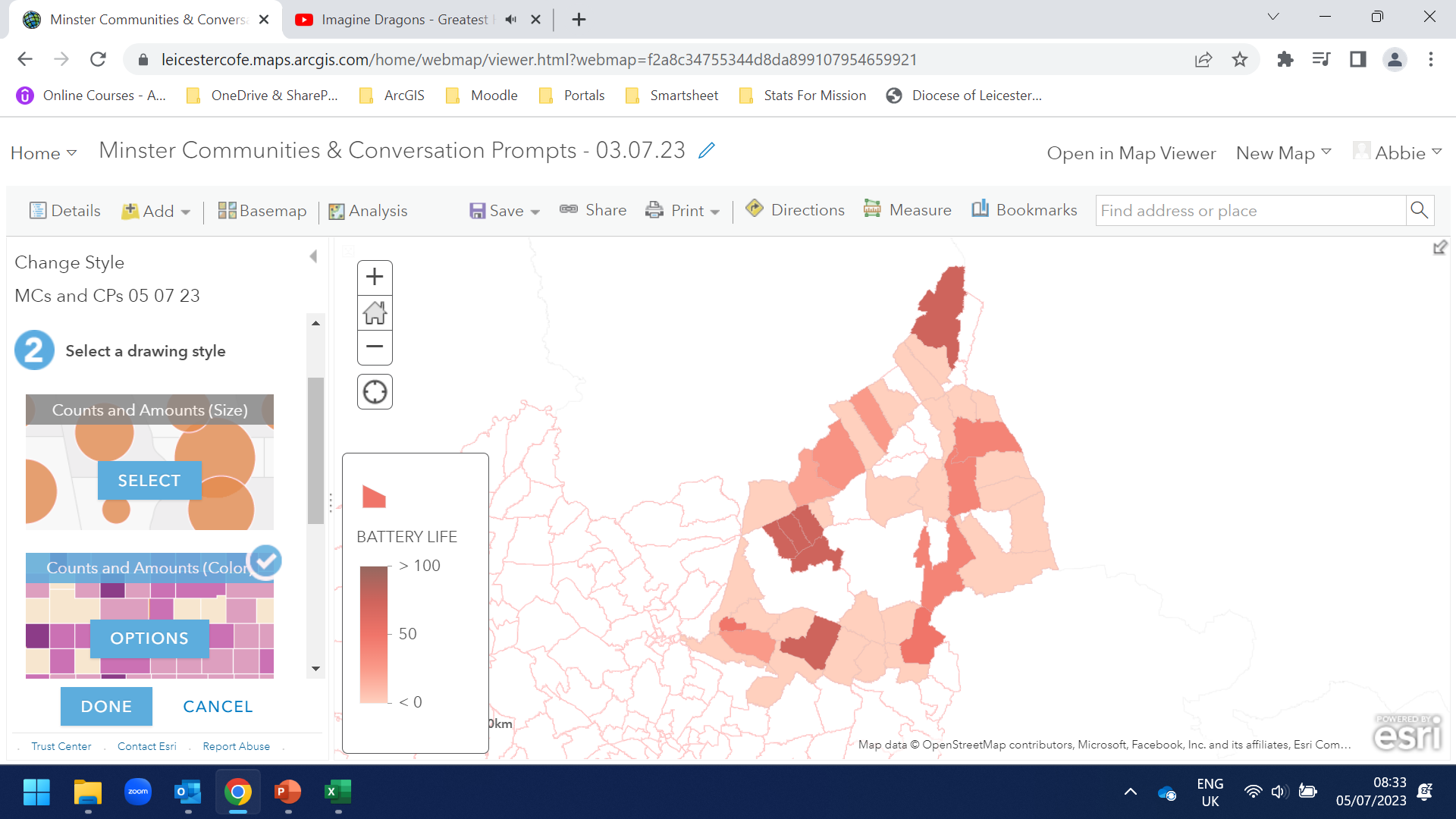 Battery Life
The Parish of the Upper Wreake
1 = Ragdale
2 = Hoby
3 = Frisby-On-The-Wreake
4 = Rotherby
5 = Brooksby
6 = Kirby Bellars
The Parish of Melton Mowbray
7 = Sysonby
8 = Thorpe Arnold
9 = Burton Lazars
10 = Welby
11 = Melton Mowbray
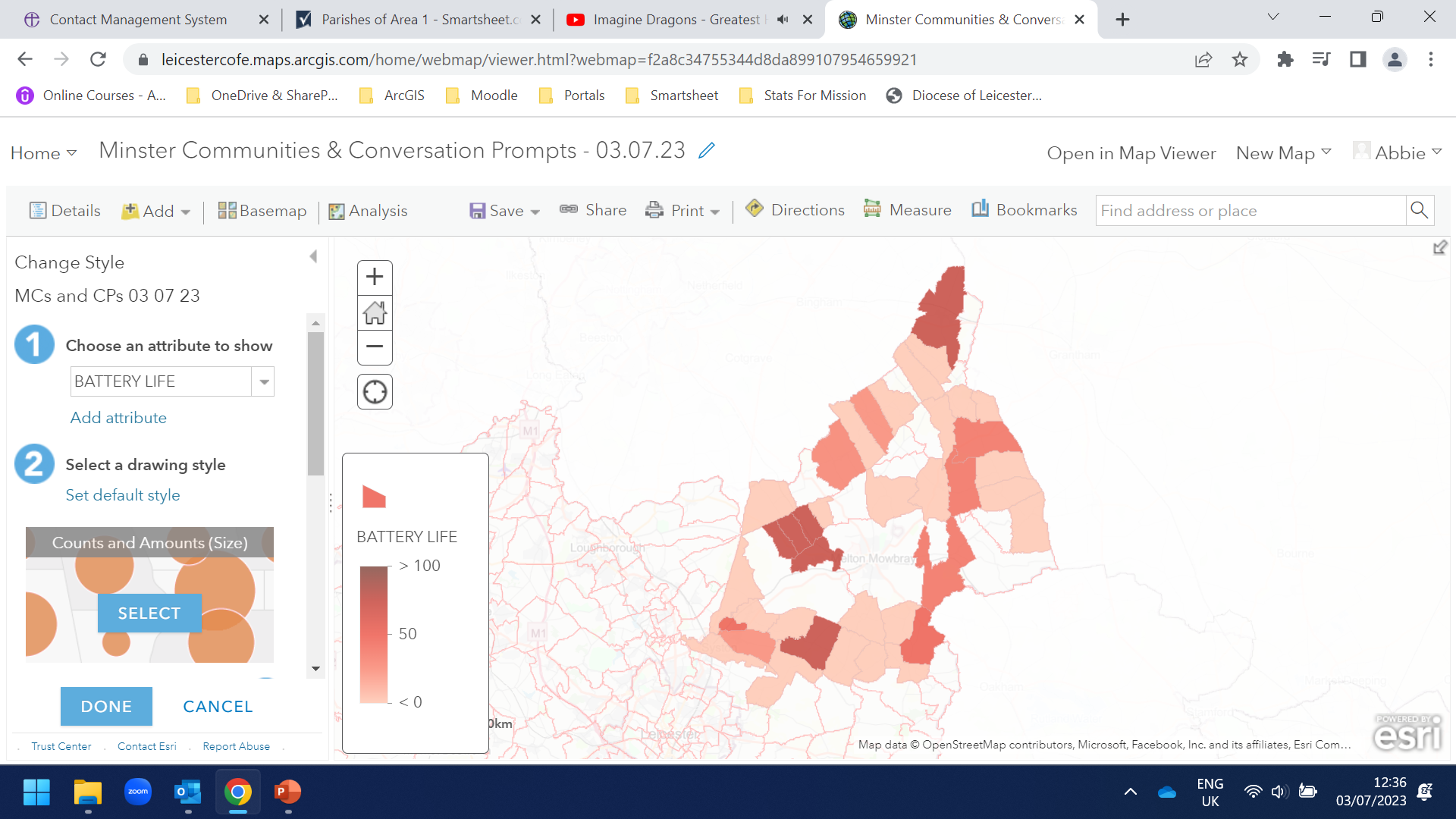 8
10
1
11
6
2
3
9
7
5
4